Plenary, ESSCIRC ESSDERC 2021 European Solid-state Circuits and Devices Conference, Grenoble and online.September 15, 2021.
Transistors for 100-300GHz Wireless
Mark Rodwell, Brian Markman, Yihao Fang, Logan Whitaker, Hsin-Ying Tseng, A. S. H. AhmedUniversity of California, Santa Barbararodwell@ece.ucsb.edu
This work was supported in part by the Semiconductor Research Corporation (SRC) and DARPA
Acknowledgements
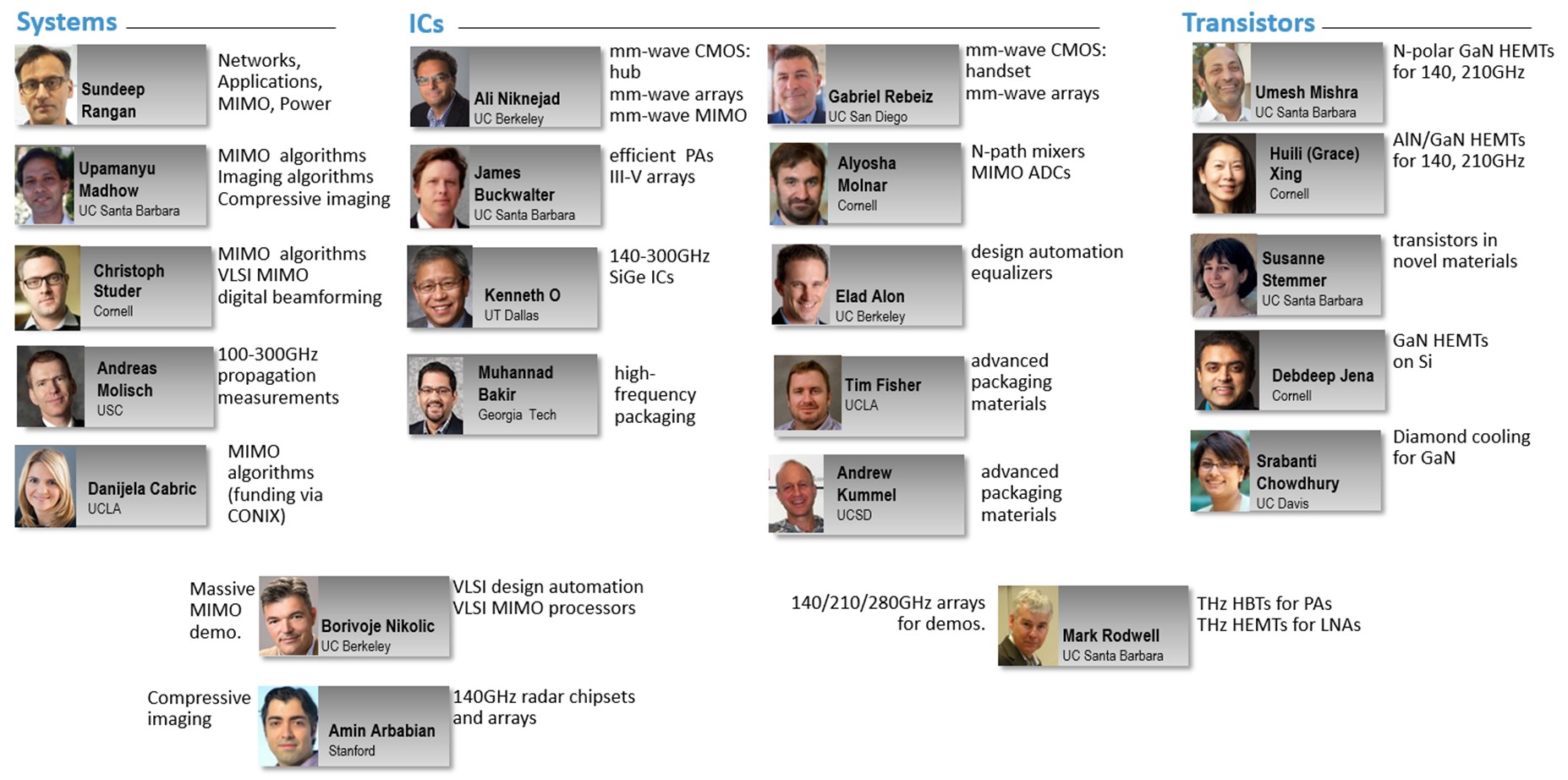 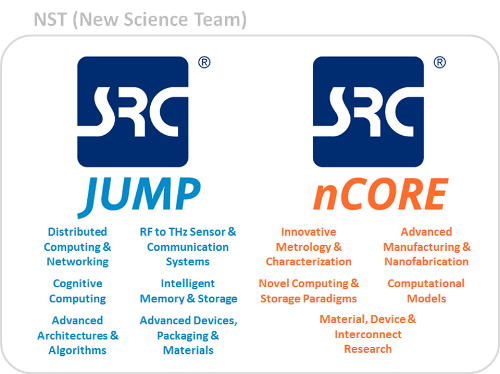 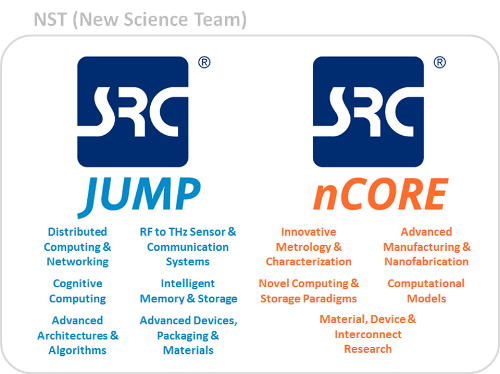 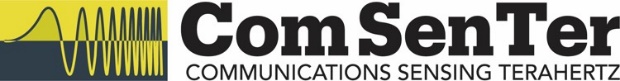 Also:Kyocera: D. Kim, H. Horikawa, M. Imayoshi.Samsung: G. Xu, N. Sharma, S. Abu-Surra, W. ChoiPi-Radio: A. Dhananjay,
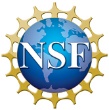 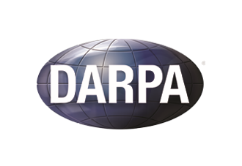 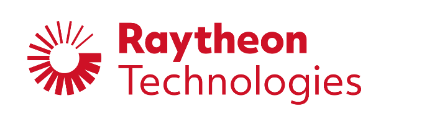 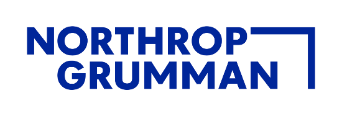 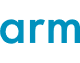 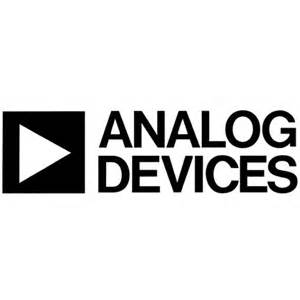 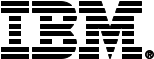 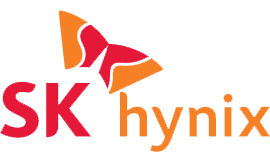 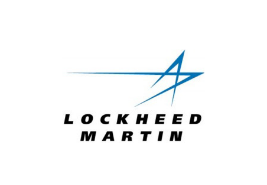 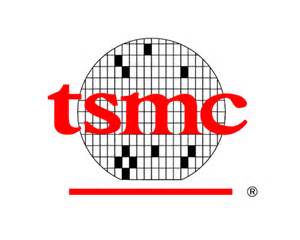 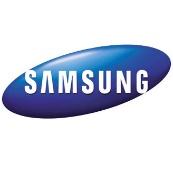 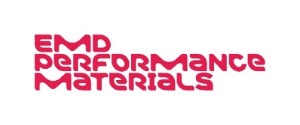 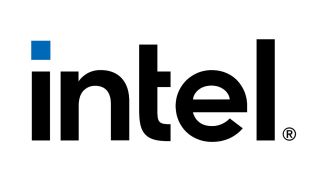 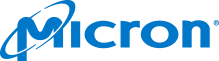 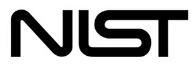 Transistors for 100-300GHz wireless
Wireless networks: exploding demand.
Immediate industry response: 5G.     ~6~100GHz      increased spectrum, extensive beamforming
Next generation: 100-300GHz (???)     greatly increased spectrum, massive spatial multiplexing
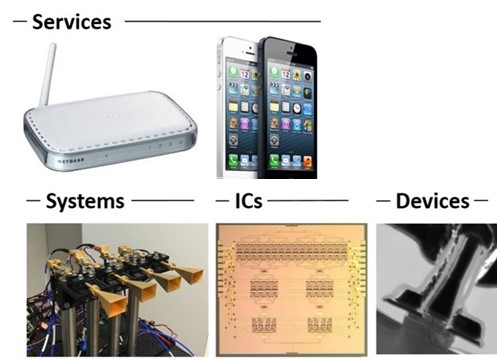 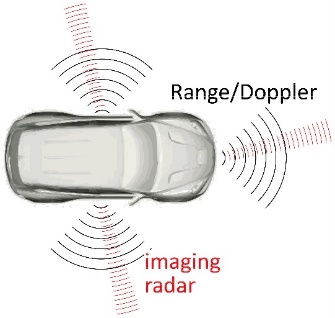 100-300GHz carriers, massive spatial multiplexing  → Terabit hubs and backhaul links, high-resolution imaging radar
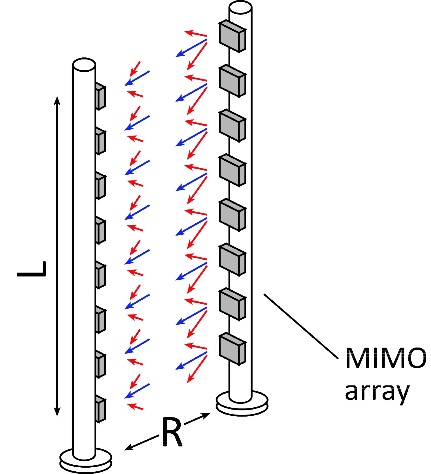 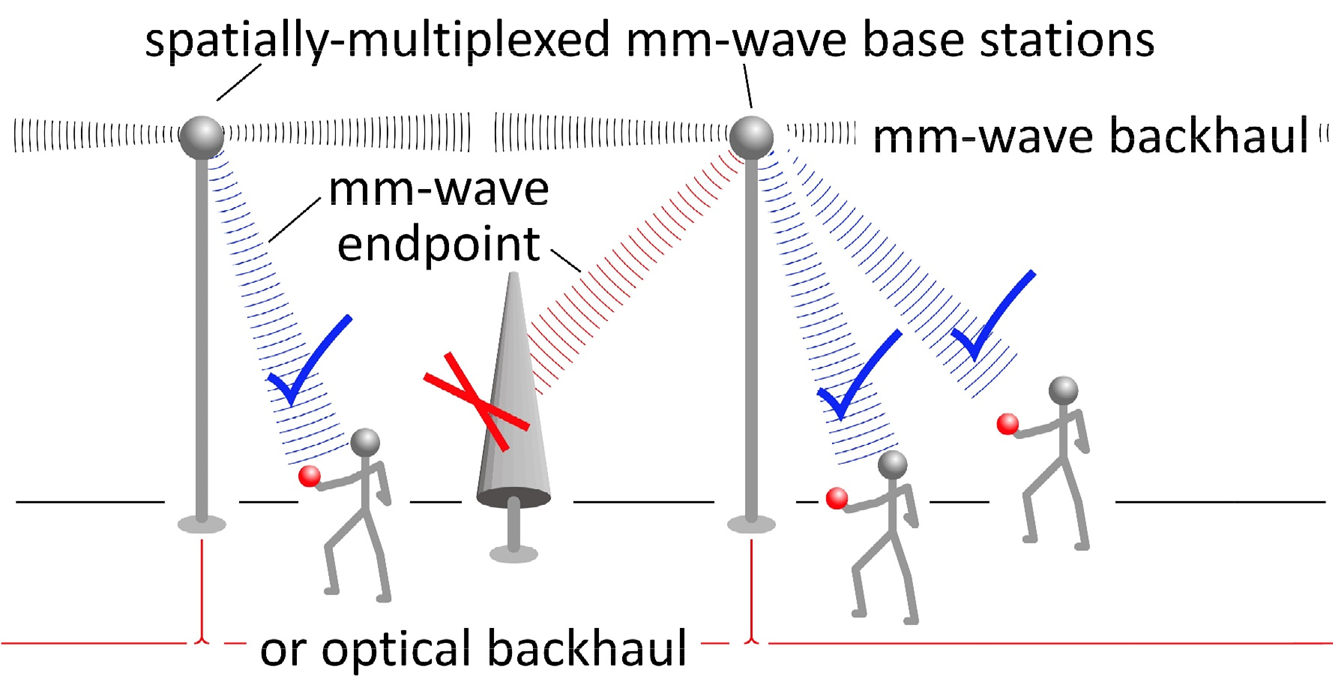 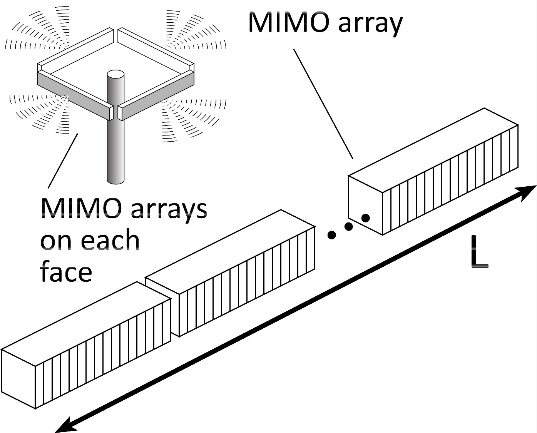 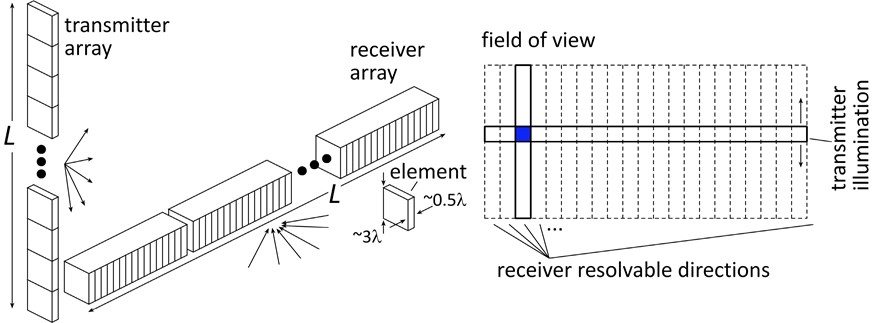 What transistors do we need ?
140GHz, 160 Gb/s MIMO network hub
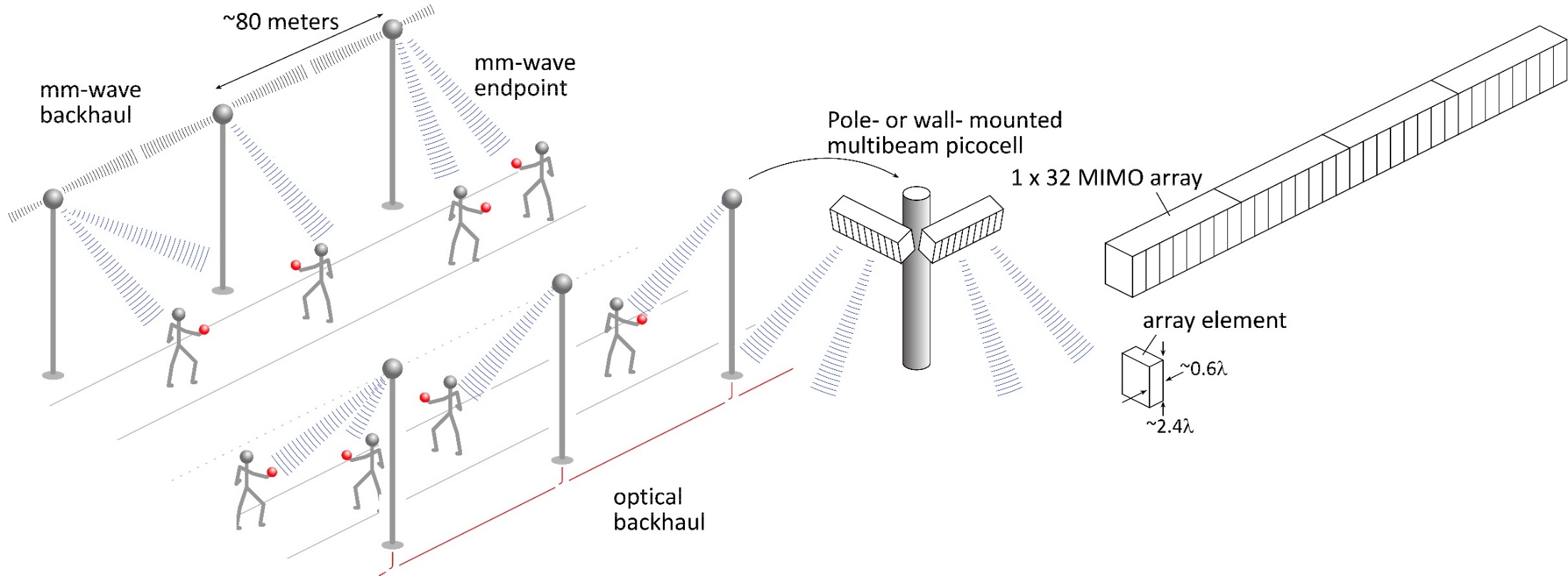 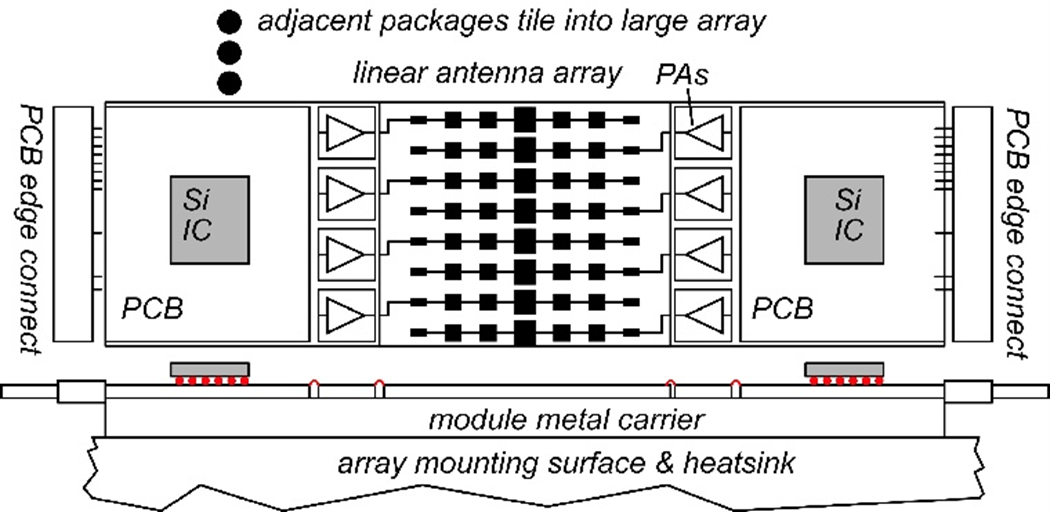 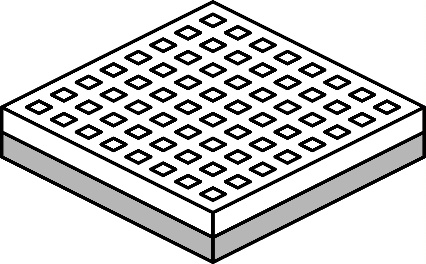 Hub with 32-element array (four 1×8 modules):		16 users/array.  F=8dB LNAs, P1dB=21 dBm PAs		10 Gb/s/beam→ 160 Gb/s total capacity		40 m range in 50mm/hr rain with 17dB total margins
Handset: 8 × 8 array(9×9mm)
8-channel 140GHz MIMO hub modules
A. Farid et. al, in review
110mW power amplifierTeledyne 250nm InP HBT20.8% PAE
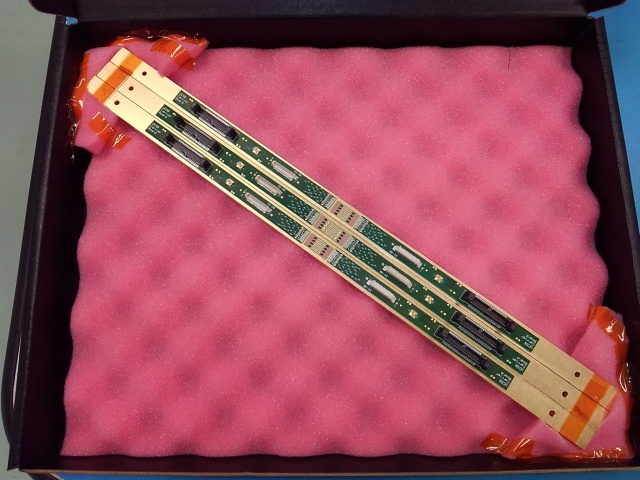 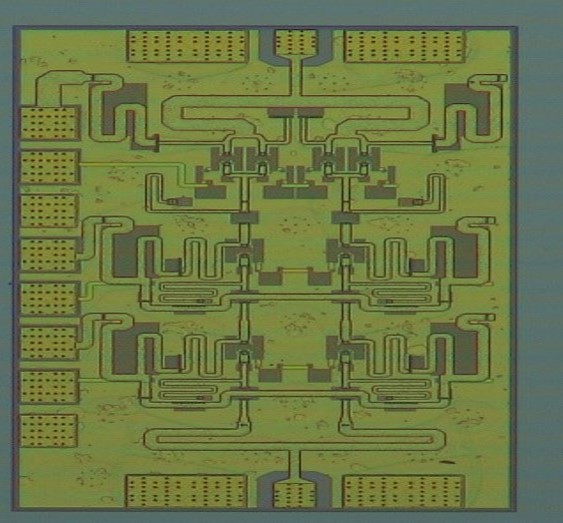 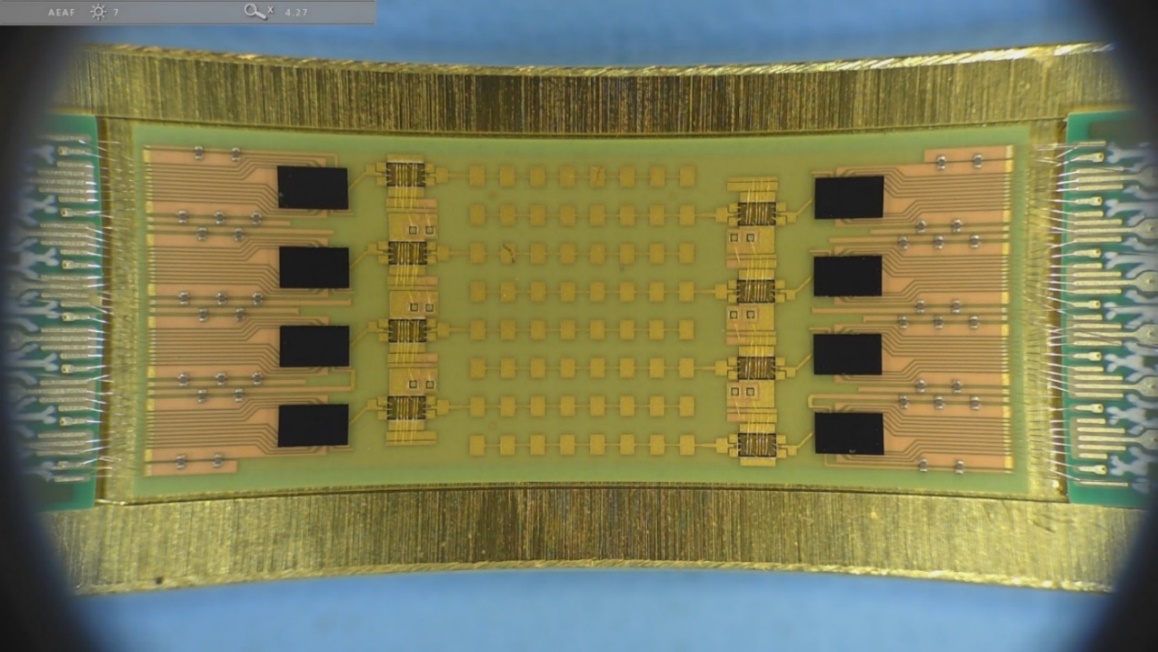 Transmitter IC GlobalFoundries 22nm SOI CMOS
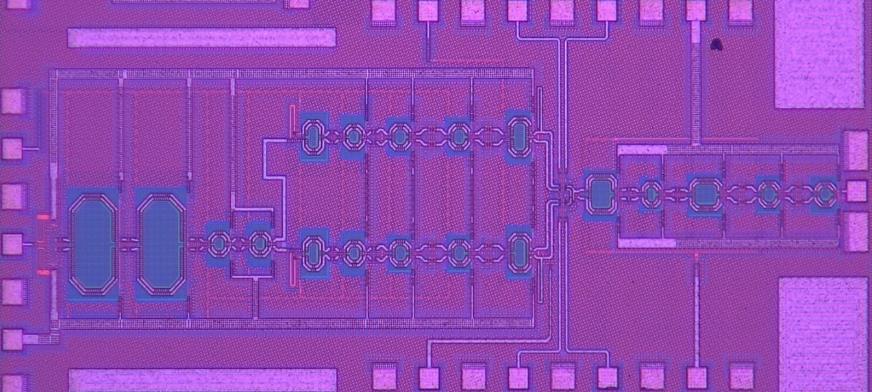 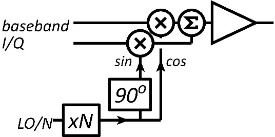 Kyocera LTCC carrier
210 GHz, 640 Gb/s MIMO backhaul
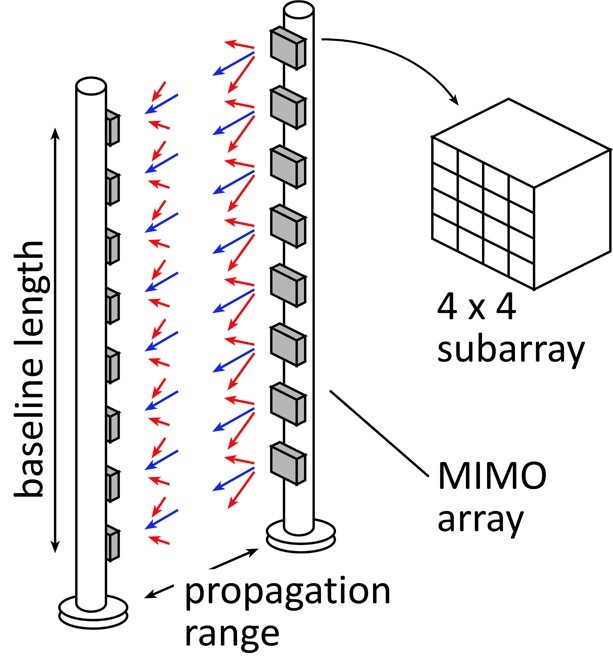 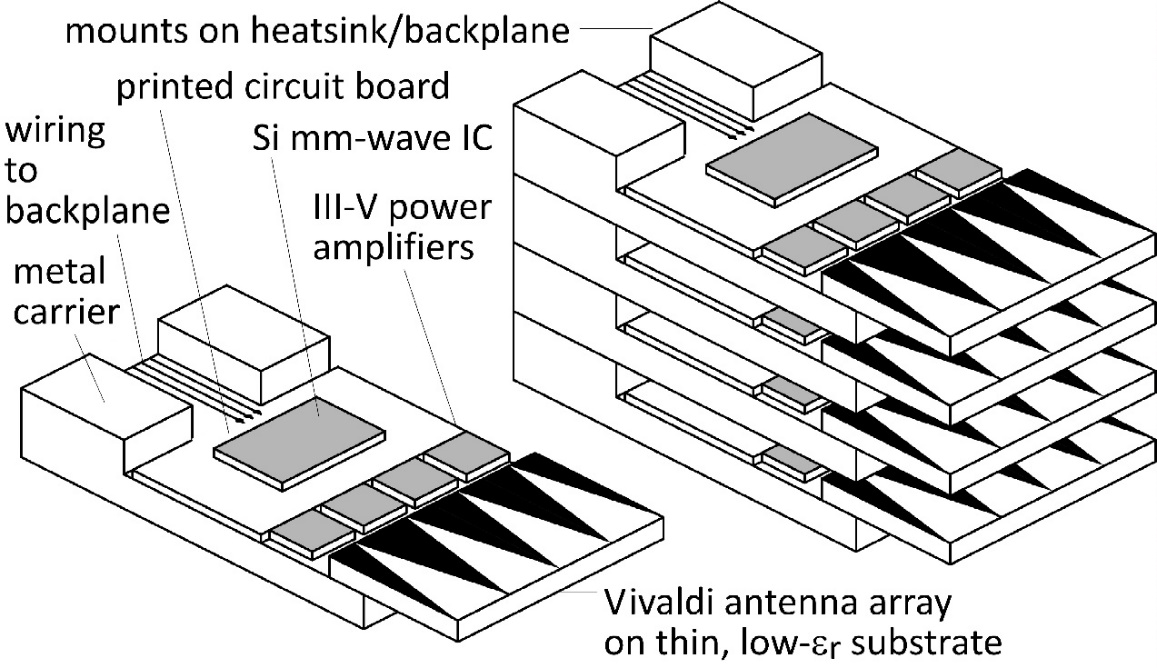 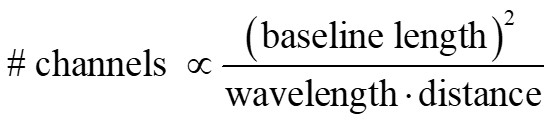 Key link parameters500 meters range in 50 mm/hr rain; 23 dB/km20 dB total margins:      packaging loss, obstruction, operating, design, aging LNAs: 6dB noise figurePAs: 18dBm =P1dB  (per element)
8-element MIMO array3.1 m baseline for 500 meters range.80Gb/s/subarray→ 640Gb/s total4 × 4 sub-arrays → 8 degree beamsteering
210 GHz transmitter and receiver ICs
210GHz transmitter: 20GHz bandwidth, 15.5-16.5dBm power
210GHz receiver: 20GHz bandwidth, 7.7-9.5dB noise figure
M. Seo et al, 2021 IMS;  Teledyne 250nm InP HBT
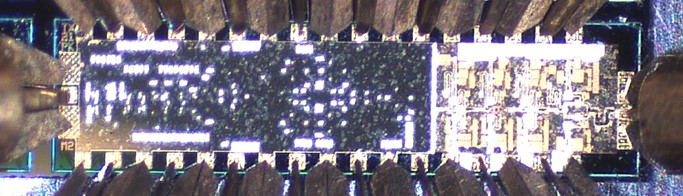 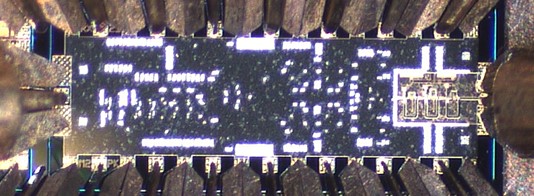 Size: 2.9 x 0.75 mm2
Size: 2.3 x 0.85 mm2
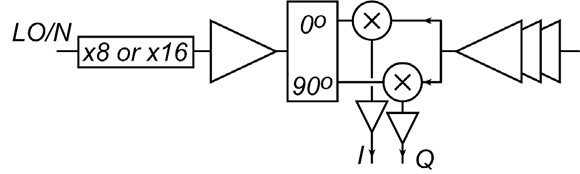 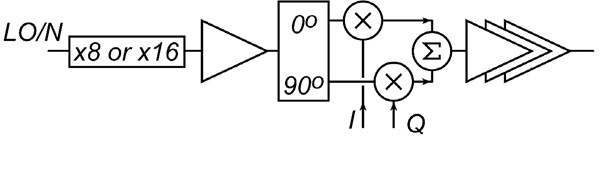 280GHz transmitter: 17dBm power (simulated)
280GHz receiver: 11dB noise figure, 40GHz bandwidth (sim.)
Solyu, Alz, Ahmed, Seo; UCSB/Sungkyunkwan;  Teledyne 250nm InP HBT
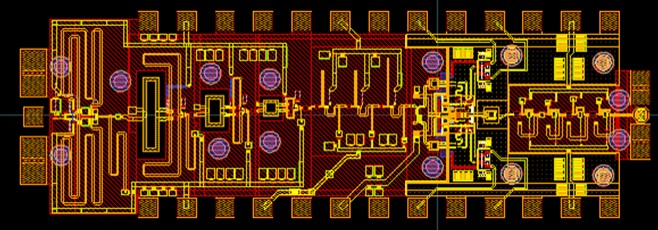 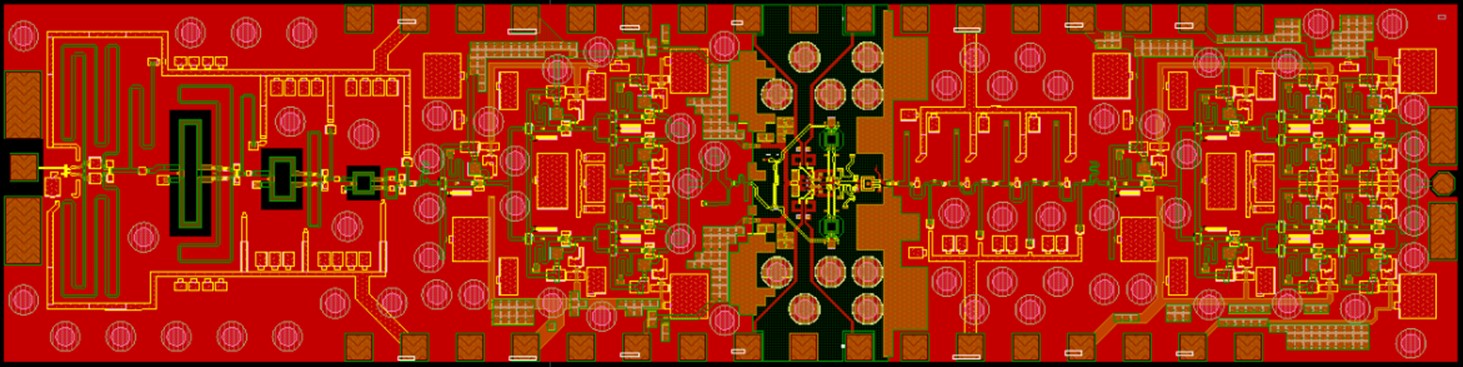 100-300GHz wireless: transistor requirements
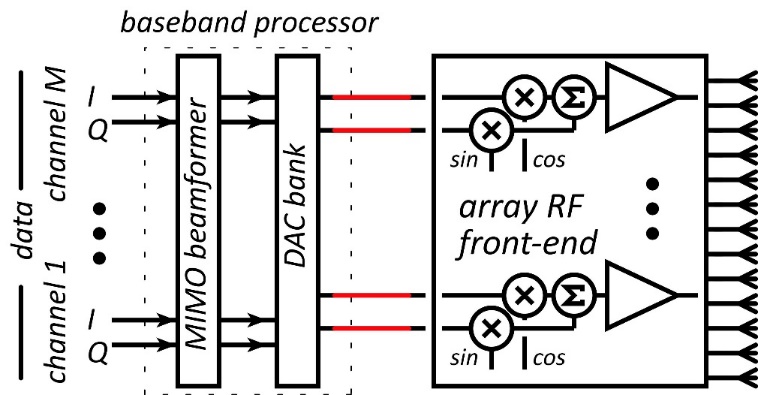 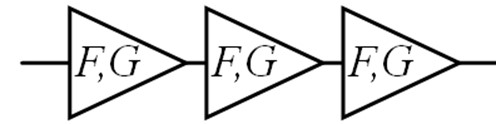 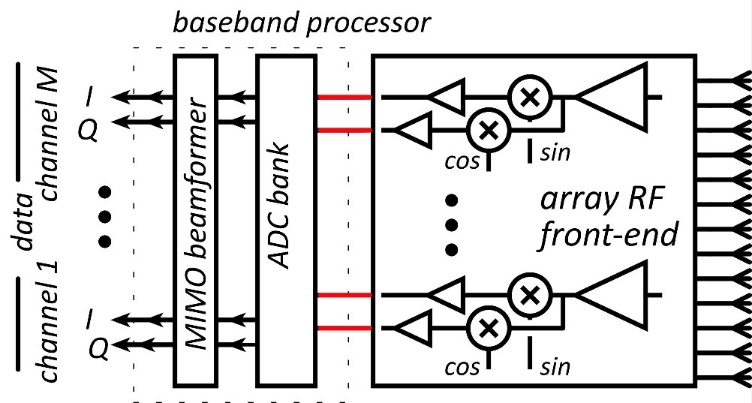 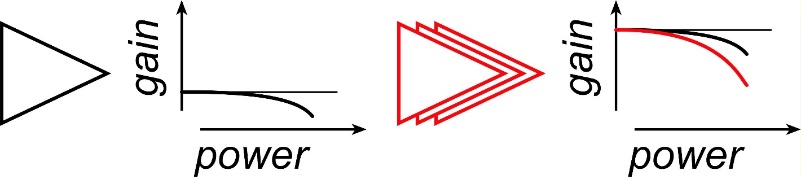 Transistors for 100-300GHz
CMOS: good power & noise up to ~150GHz. Not much beyond.65-32nm nodes are best.
InP HBT: record 100-300GHz PAs
SiGe HBT: outperforms CMOS above 200GHz
GaN HEMT: record power below 100GHz. Bandwidth improving
InGaAs-channel HEMT:  world's best low-noise amplifiers
*results with low PAE at high Psat or low Psat with high PAE are not shown
Results compiled 8/1/2021
Where the IC designer can't help us.
mm-wave transistor gain is low: gain-boosting is commonCommon-source vs. common-gate.  Capacitive neutralization.  Controlled positive feedback (Singhakowinta, Int. J. Electronics, 1966)Such circuits don't improve the parameters that matter the most.The circuit* doesn't change the transistor minimum cascaded noise figure. (Haus, Adler, Proc. IRE, 1958)The circuit* doesn't change the transistor maximum efficiency vs. added power curve.
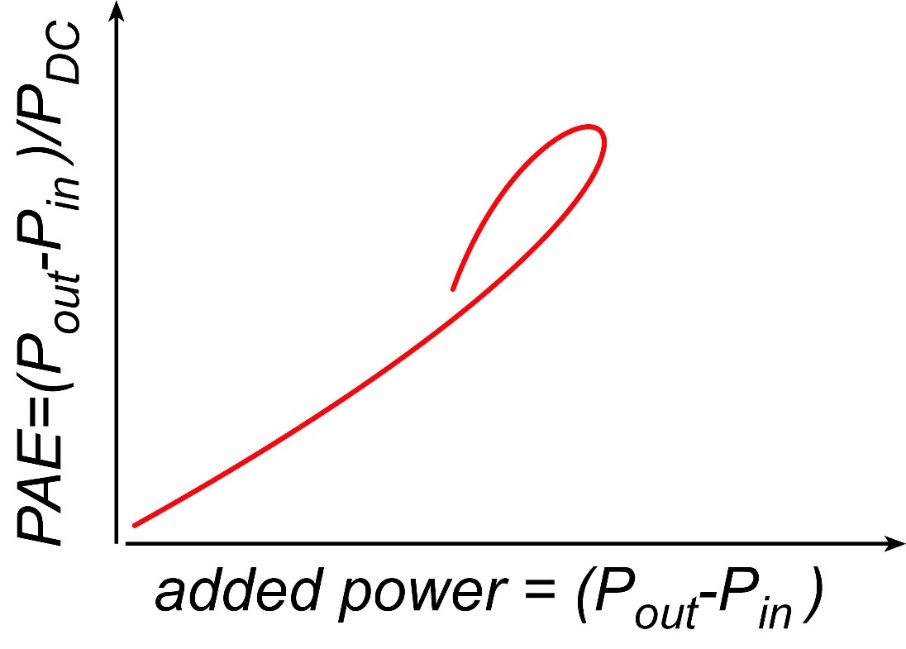 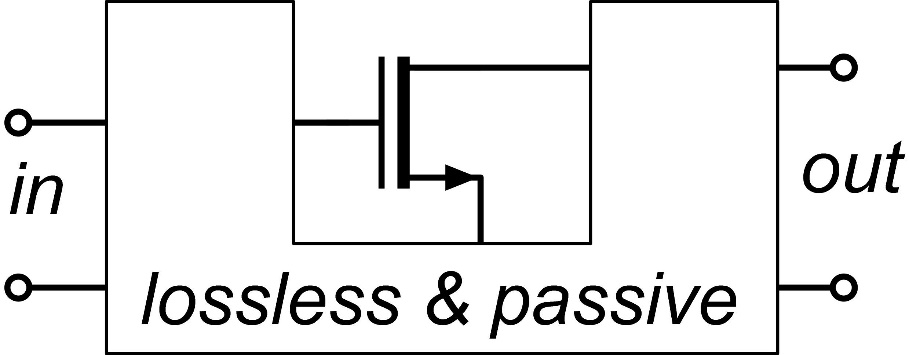 *If lossless, and given the correct source and load impedances.
Current density, finger pitch limit cell output power
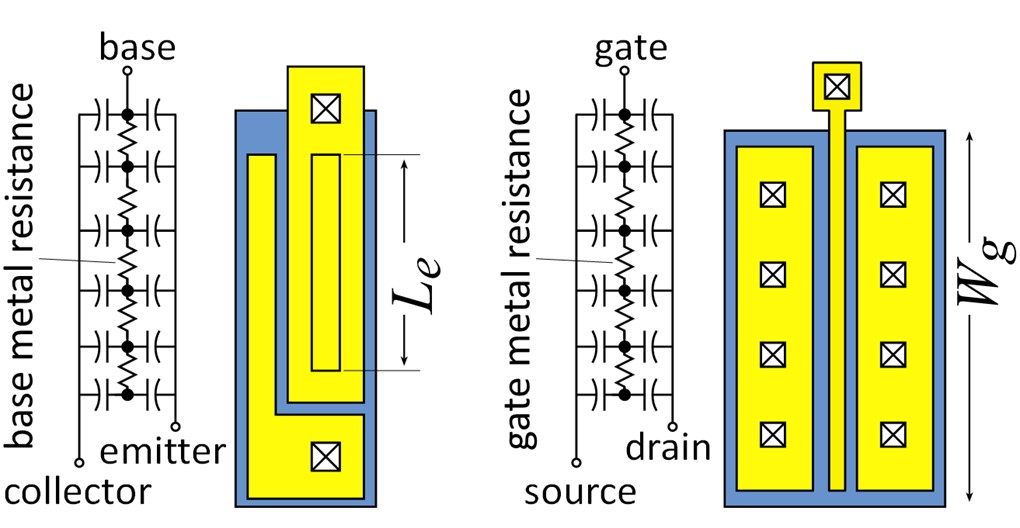 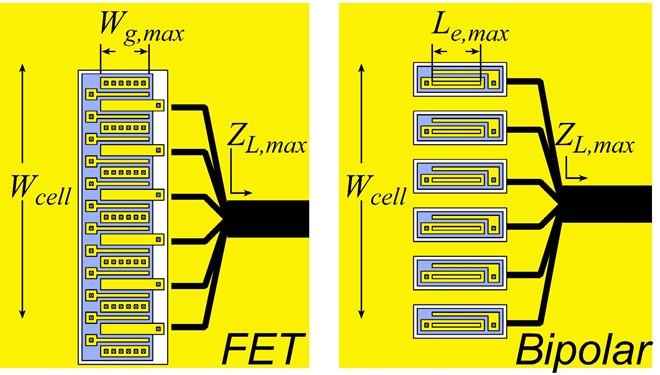 Current density, finger pitch limit cell output power
K. Shinohara, Teledyne: GaN HEMT thermal analysis
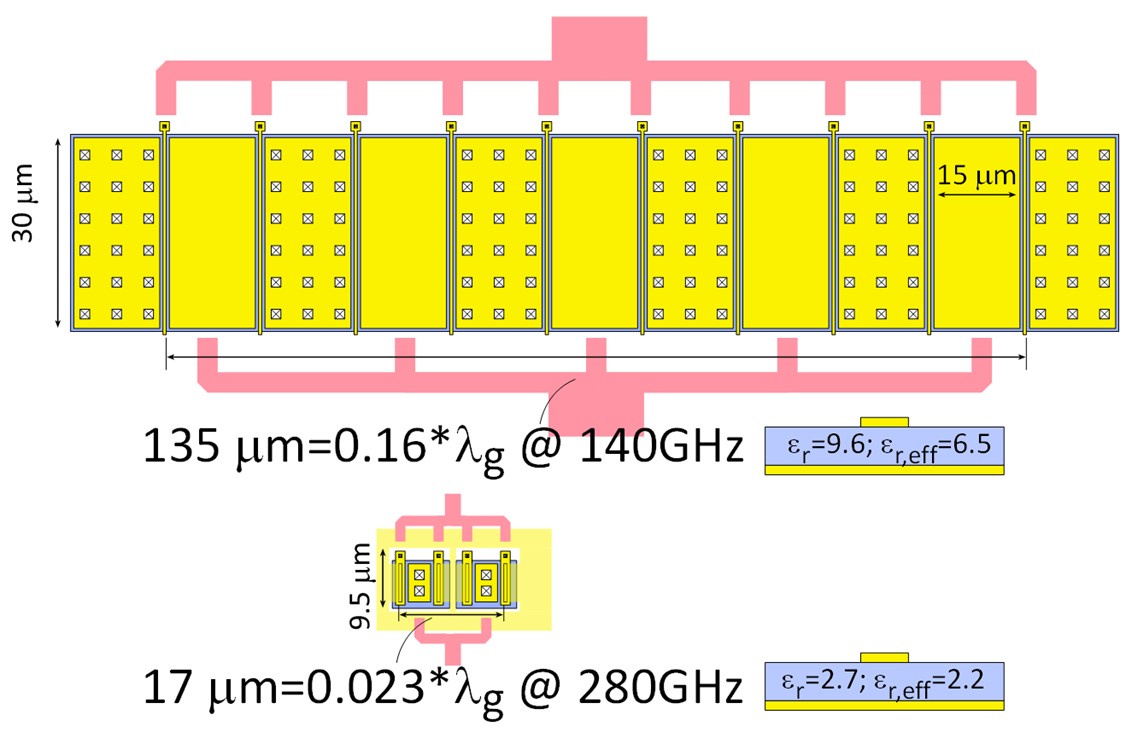 50W GaN PA cell @ 140GHz (1.6W)25V swing, 1.67mA/mm, gates: 30 mm width, 15 mm pitch
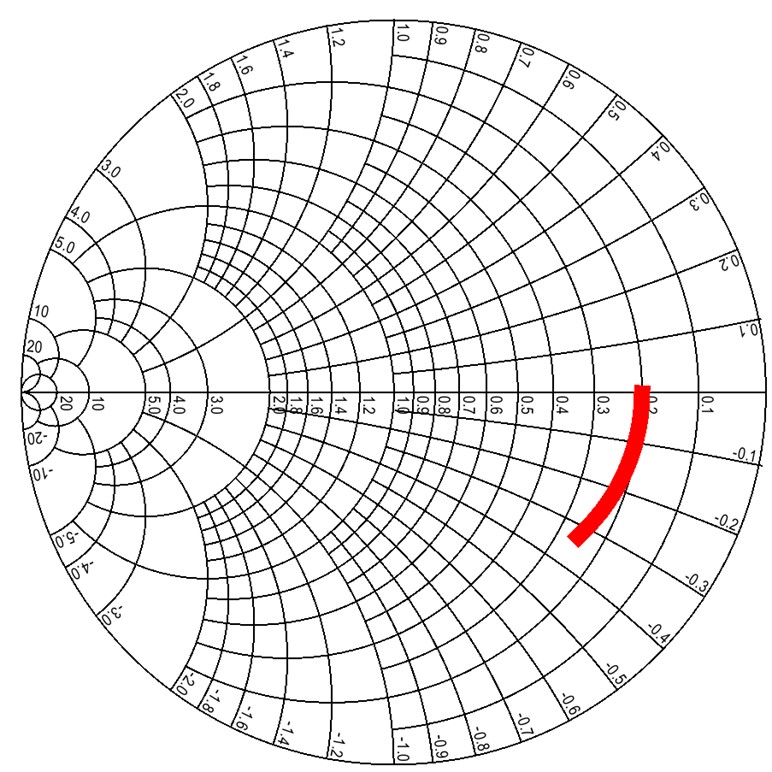 50W InP HBT PA cell @ 280GHz (40mW)4V swing, 3.3mA/mm,emitters: 6 mm length, 6 mm pitch
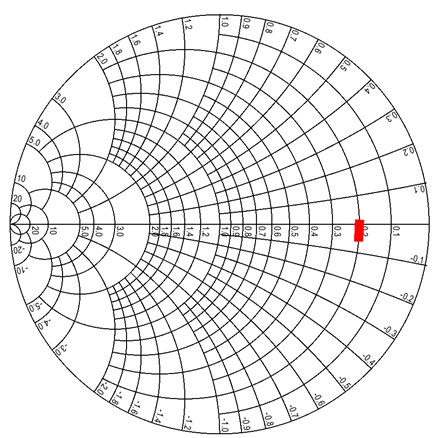 High Vbr, low Imax ?  Device sized to drive 50W might approach lg/4 width. Small finger pitch is critical; limited by thermal design
Current density, finger pitch limit power combining
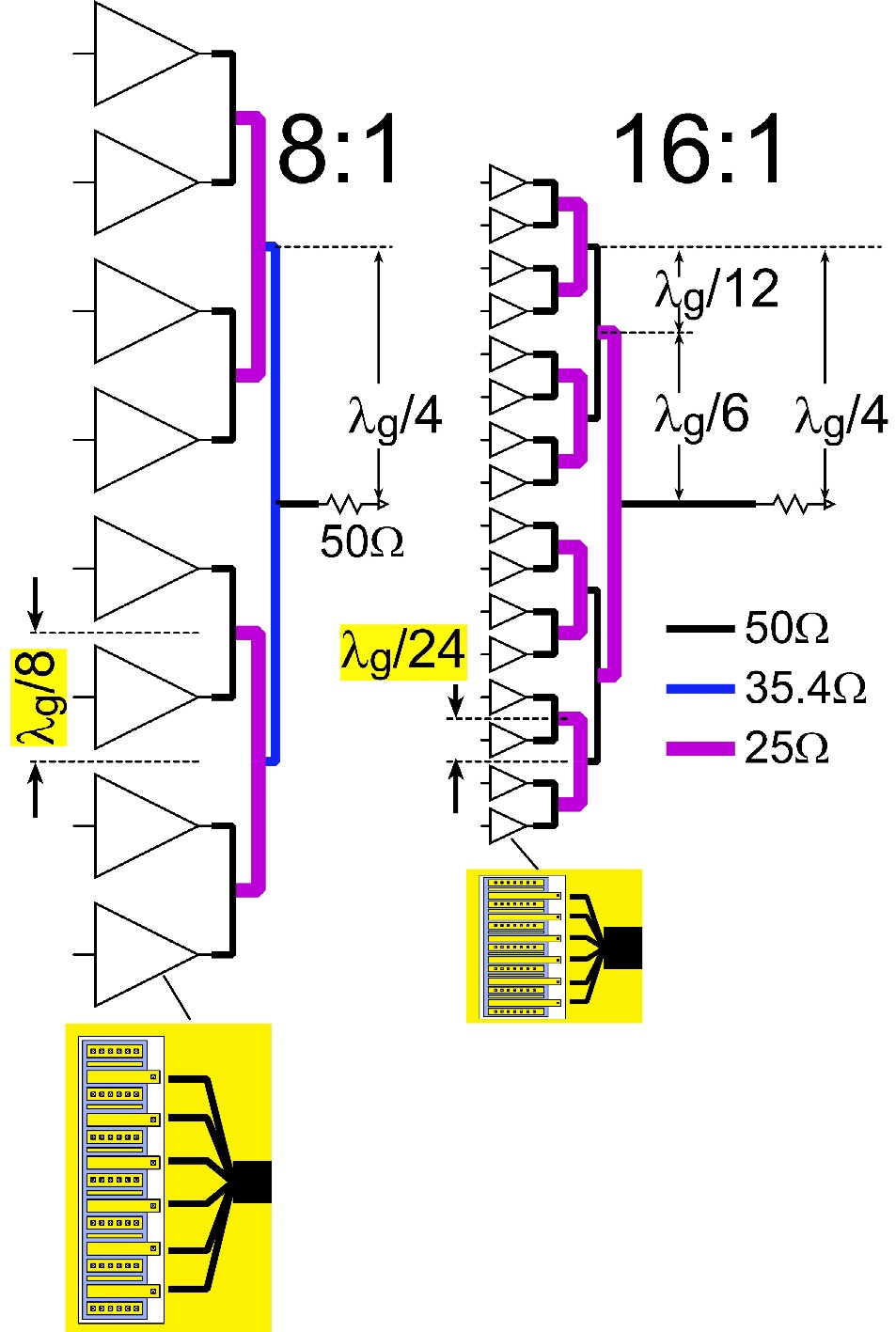 More cells: more output power 
Number of cells limited by combining losses.
Losses mostly limited by size.
Can 50W cell fit in lg/8 (120 mm) pitch ? →8:1 combining  with 0.4dB loss @200GHz
Can 50W cell fit in lg/24 (40 mm) pitch ? →16:1 combining  with 0.5dB loss @200GHz
200GHz InP HBT PA: 80 mm cell pitch
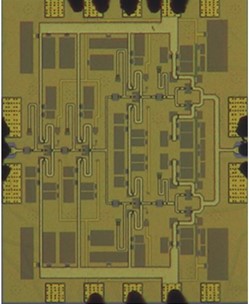 mm-Wave Transistor Development
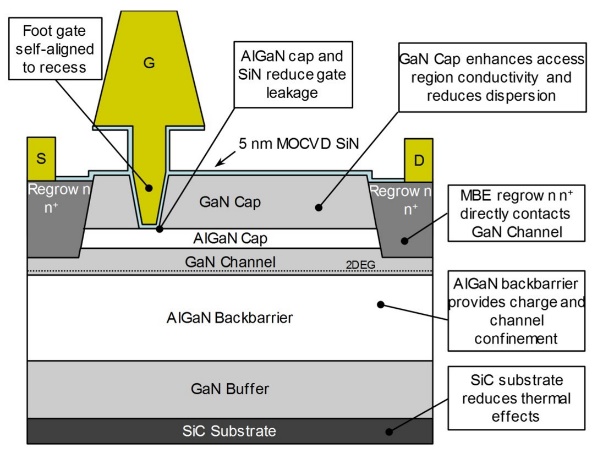 InGaN and GaN HEMTs:Leading power technology to ~110GHz Efforts to extend this to 140, 220GHz.
N-polar GaN: Mishra, UCSB
THz InP HBTs:State-of-art: 1.1THz fmax @ 130nm node (Teledyne: Urteaga, DRC 2011)  Efficient 100-650GHz power
THz InP HEMTs:State-of-art: 1.5THz fmax @ 32nm node (NGST: X. Mei, EDL 2015) Sensitive 100-650GHz low-noise amplifiershigh-K gate dielectric *might* permit further scaling.
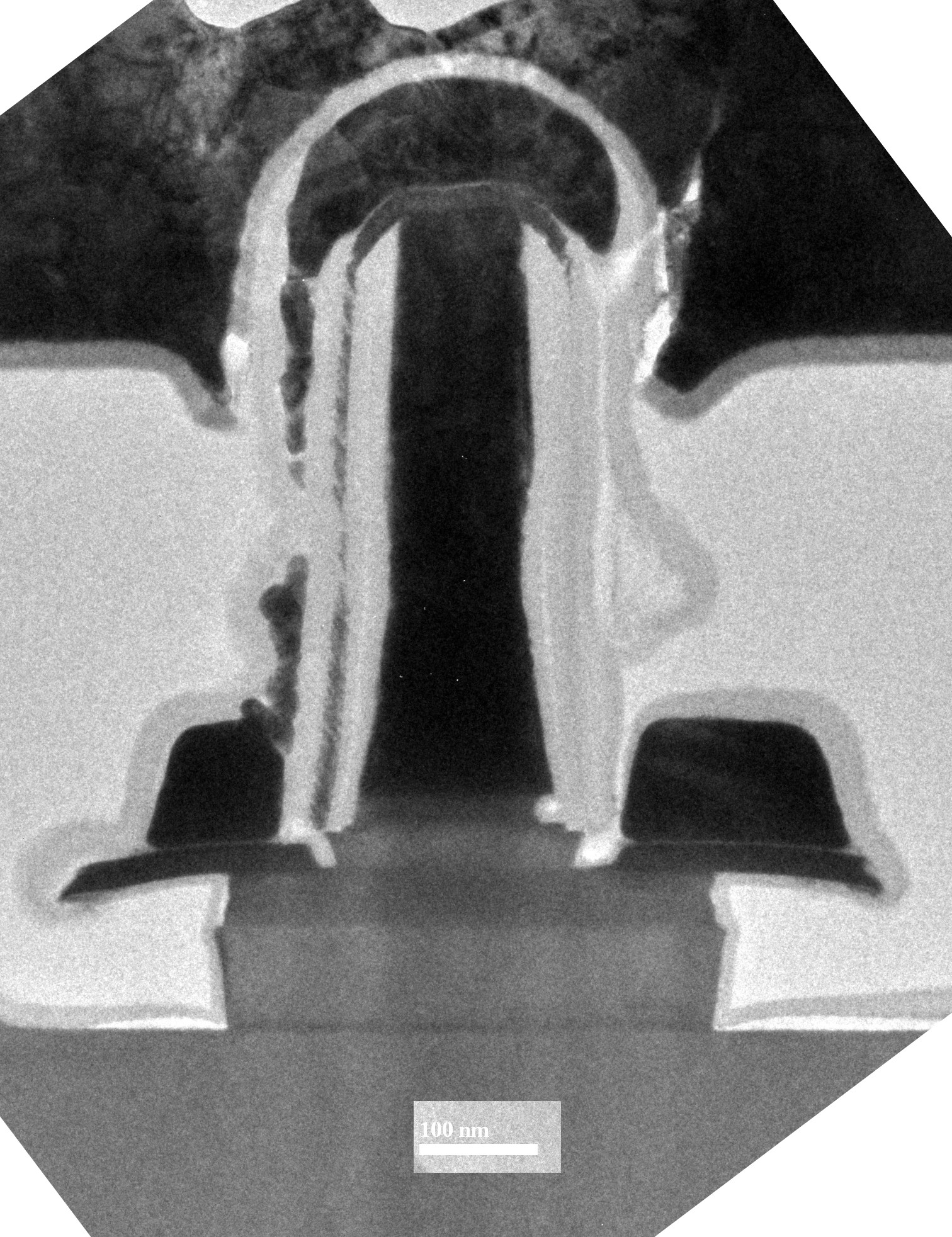 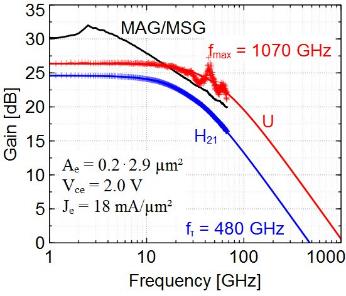 Rode , IEEE  TED 2015
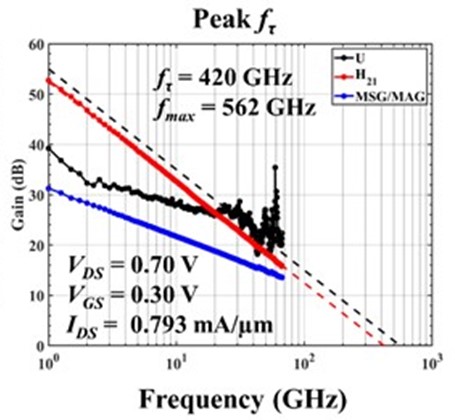 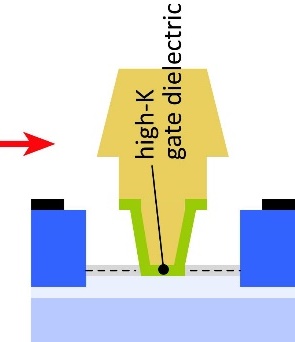 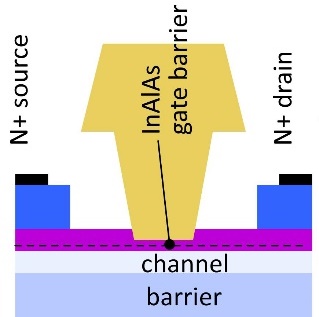 Transistor scaling laws: ( V,I,R,C,t ) vs. geometry
Depletion Layers
Bulk and Contact Resistances
Fringing Capacitances
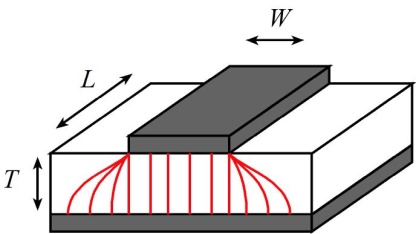 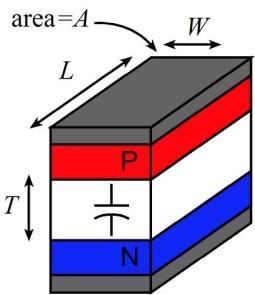 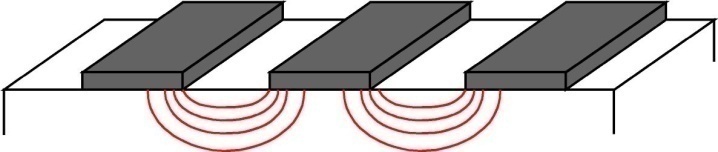 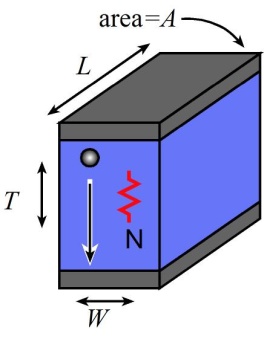 Thermal Resistance
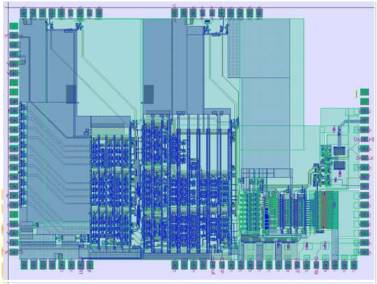 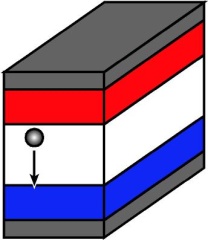 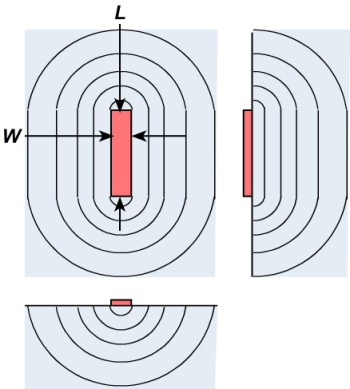 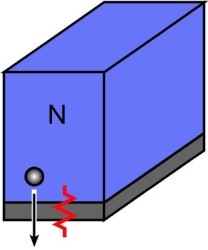 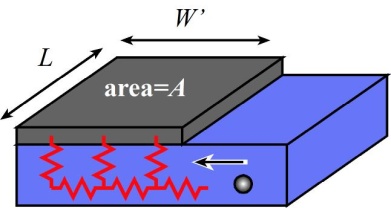 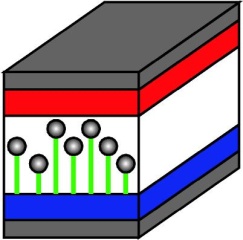 Available quantum states to carry current
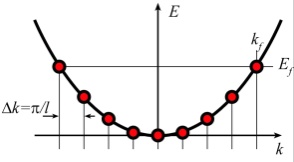 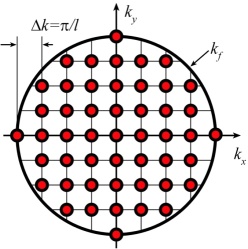 → capacitance,          transconductance     contact resistance
Degenerate State Density (Ballistic) Limits
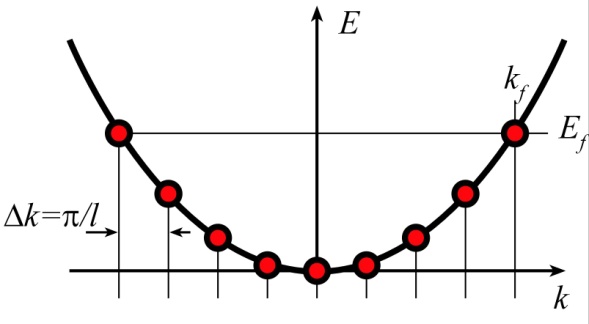 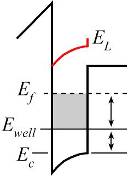 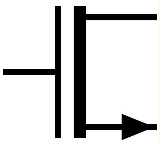 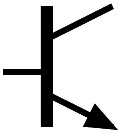 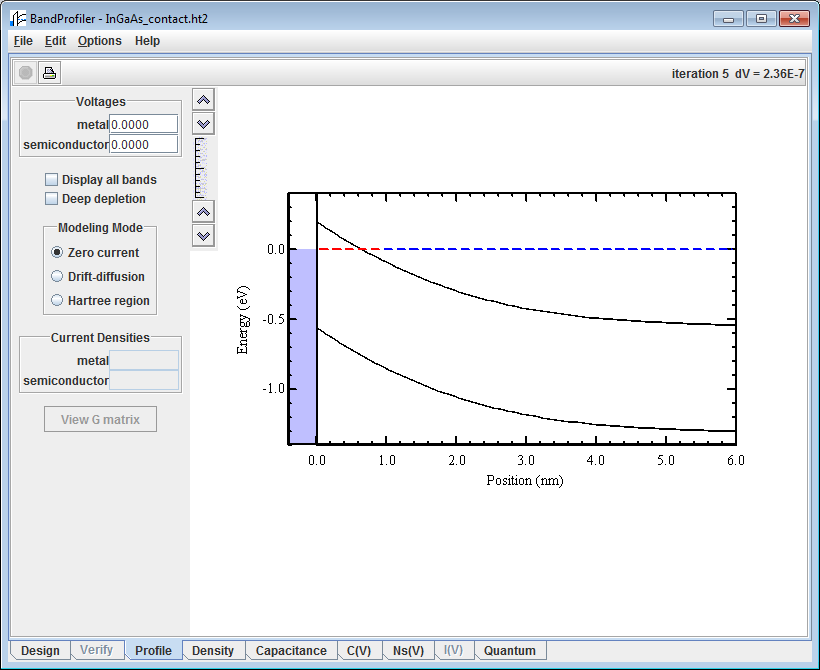 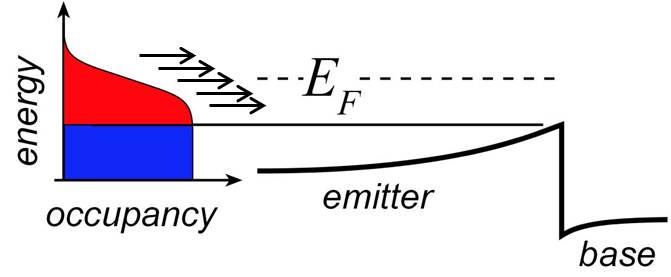 Bipolar Transistor Design: Scaling
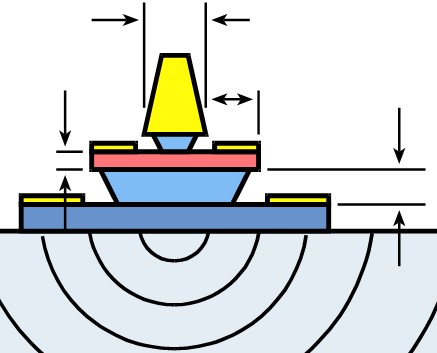 Bipolar Transistor Scaling Laws
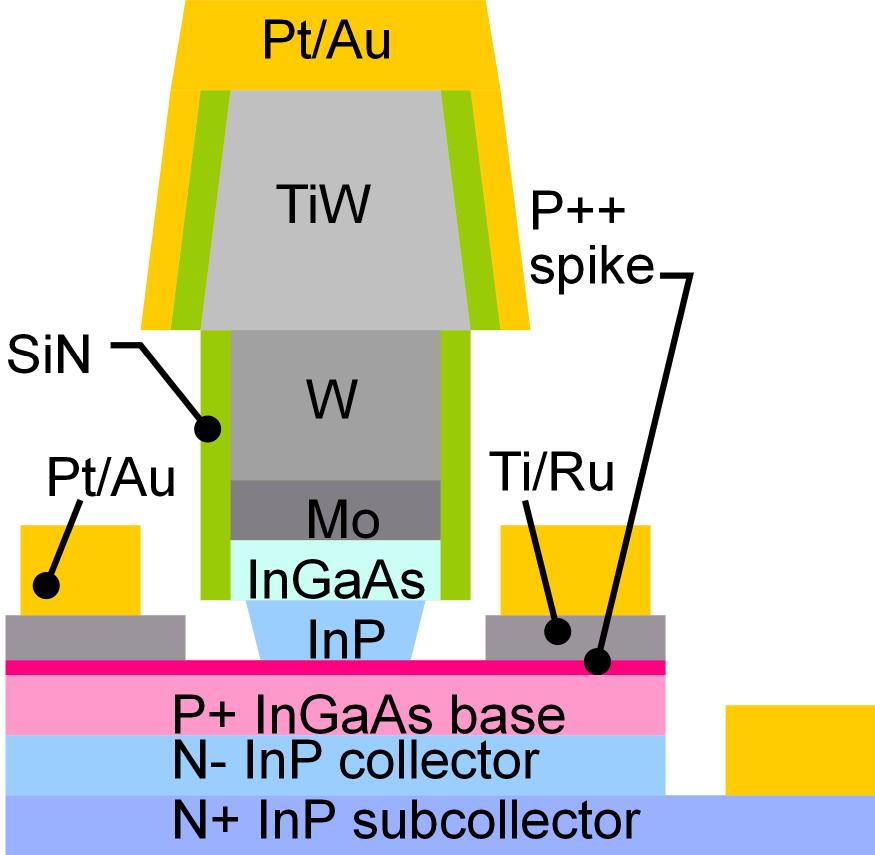 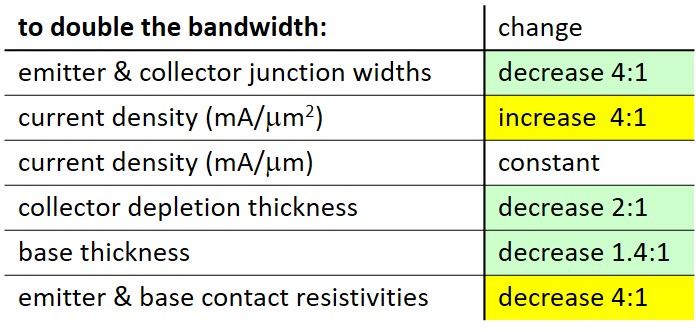 Narrow junctions. Thin layersHigh current densityUltra low resistivity contacts
Refractory Ohmic Contacts to In(Ga)As
Baraskar et al, Journal of Applied Physics, 2013
32 nm (2.8THz)  node requirements
Refractory: robust under high-current operation / Low penetration depth: ~ 1 nm
Why no  ~2THz HBTs today? Problem: reproducing these base contacts in full HBT process flow
InP HBTs:  1.07 THz @200nm, ?? @ 130nm
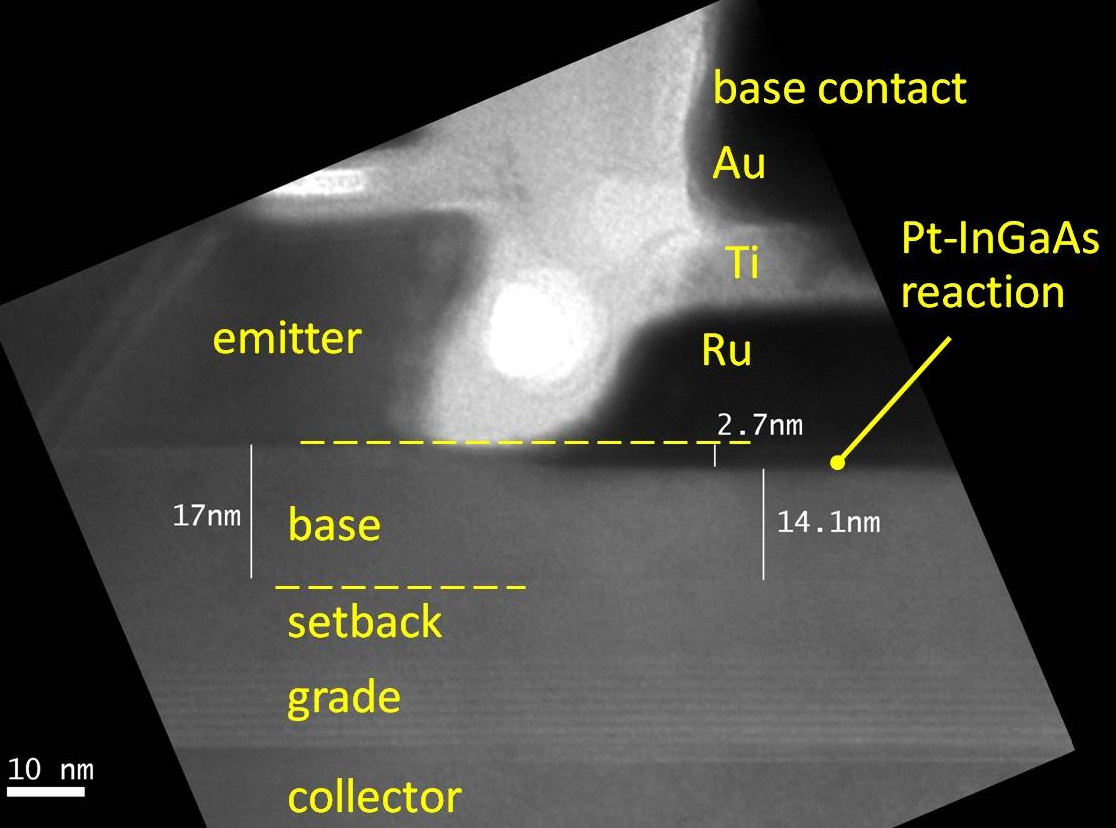 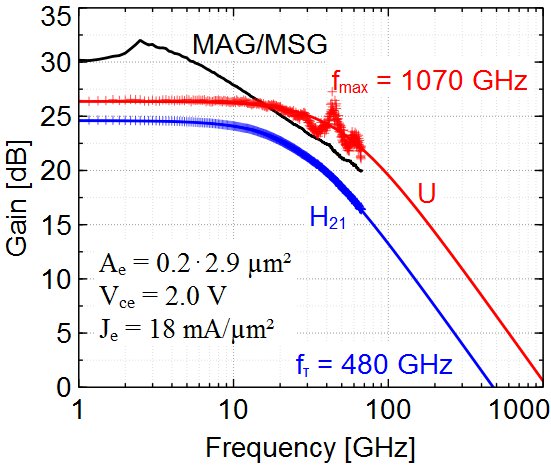 Rode , IEEE  TED, Aug. 2015
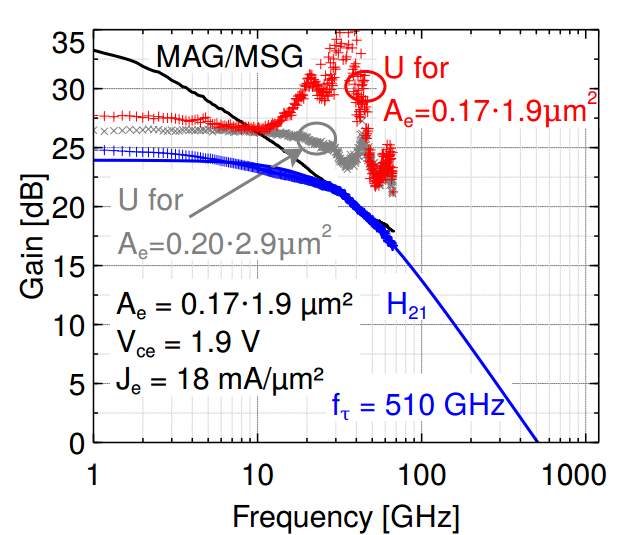 ?
Rode  et al., IEEE  TED, Aug. 2015
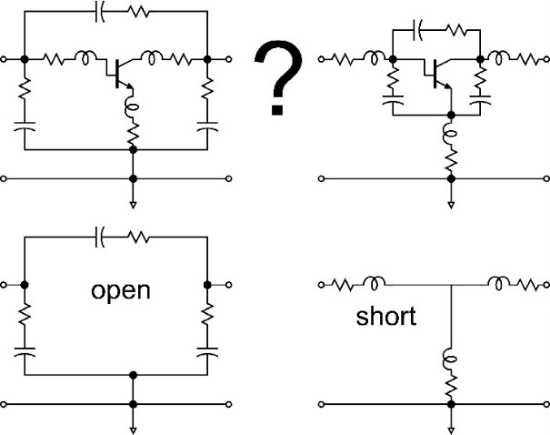 THz Transistor Measurements
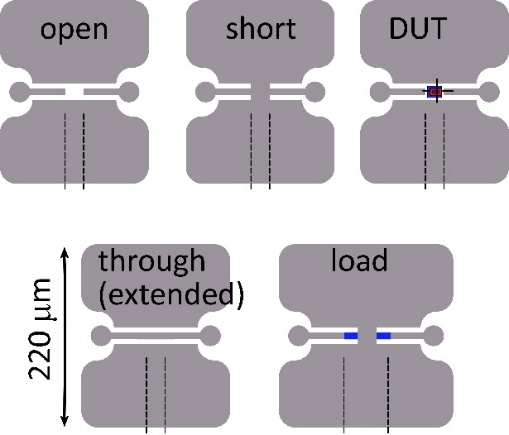 Simple pads:Substrate coupling: need small pads, narrow CPWAmbiguity in pad stripping order.  UCSB 130nm HBTs: order not important.Add through &  load to  remove ambiguity
Rodwell, IEDM 2017
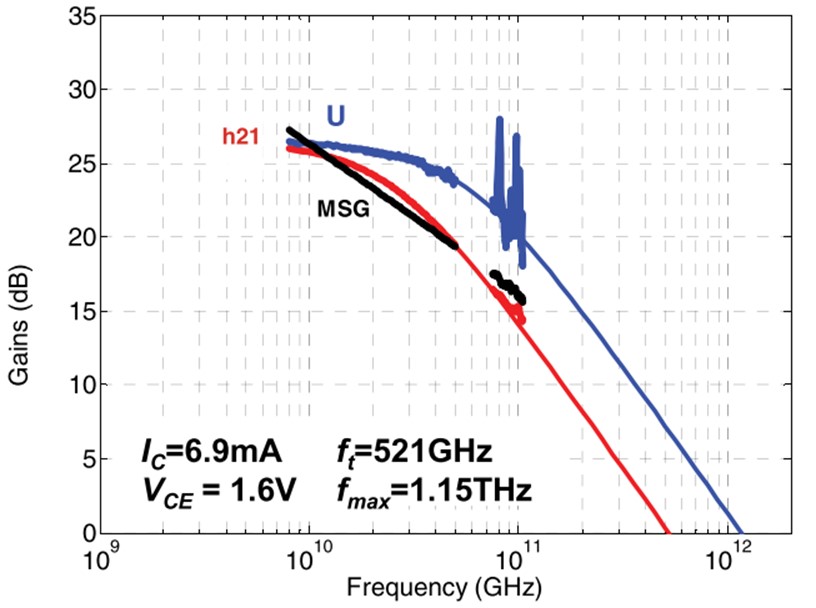 On-wafer through-reflect-line:No ambiguity from pad stripping.Calibration to line ZoStill must avoid substrate mode coupling 	CPW particularly vulnerable.	better: thin-film microstrip 	or ~25 mm substrate with TSV's
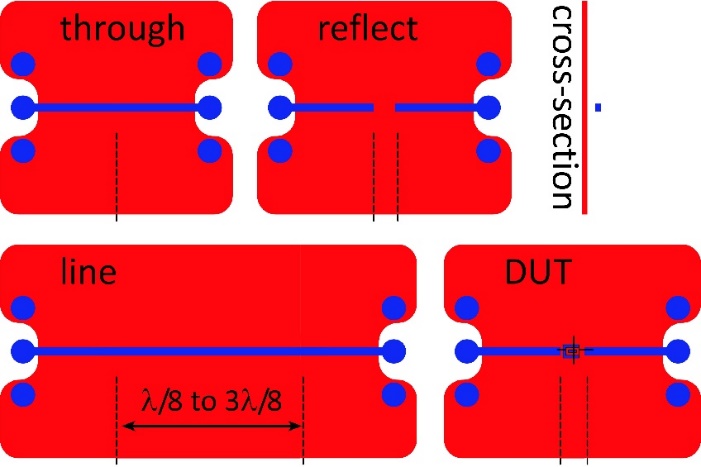 Urteaga, DRC 2011
D. F. Williams, A.  Young, M. Urteaga, "A Prescription for Sub-Millimeter-Wave Transistor Characterization," IEEE Transactions on Terahertz Science and Technology, July 2013
Challenges @ 64nm/2THz, 32nm/3THz Nodes
Need high base contact doping>1020/cm3 for good contacts high Auger recombinationvery low b.
Seem to need 1-3nm contact penetrationPd or Pt contactsreact with 3++ nm of basepenetrate surface contaminantstoo deep for thin base
Base regrowth as possible solutionthin, moderately-doped intrinsic base   InGaAs or GaAsSb @ 1019-1020/cm3thick, heavily-doped extrinsic base   P-GaAs, ~1021/cm3
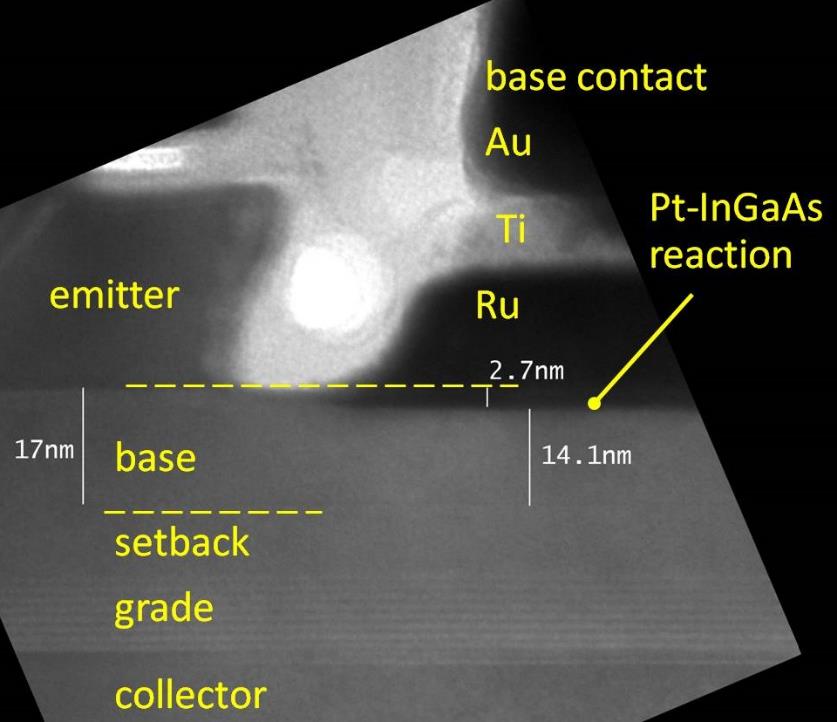 Baraskar et al, Journal of Applied Physics, 2013
Rode  et al., IEEE  TED, Aug. 2015
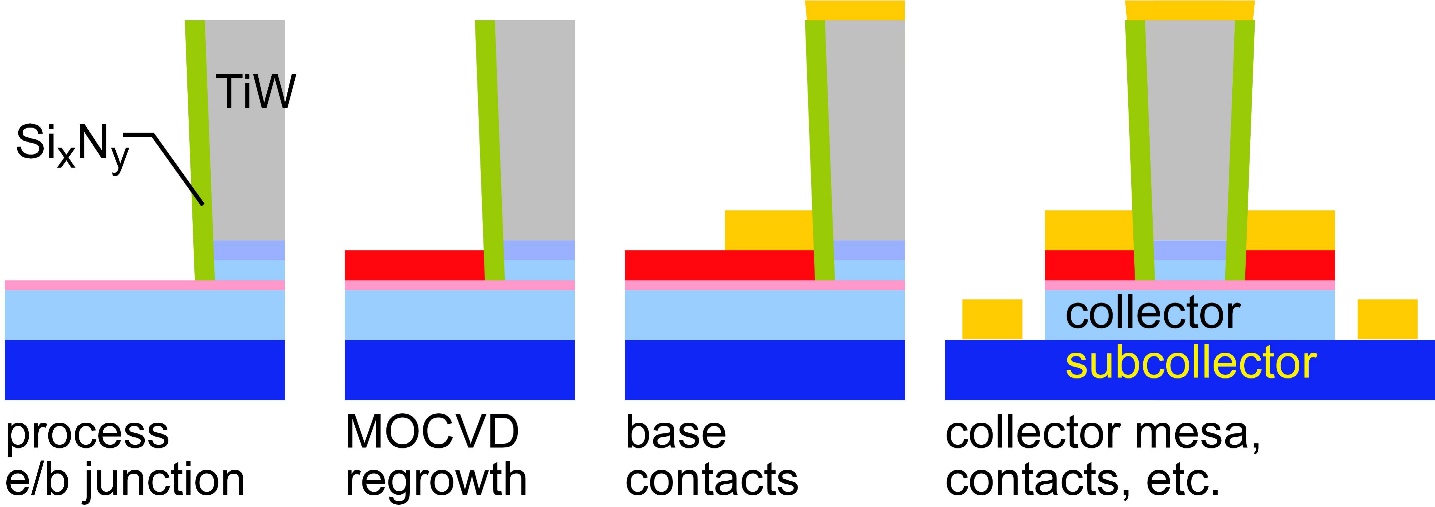 Regrown-Base InP HBTs: Images
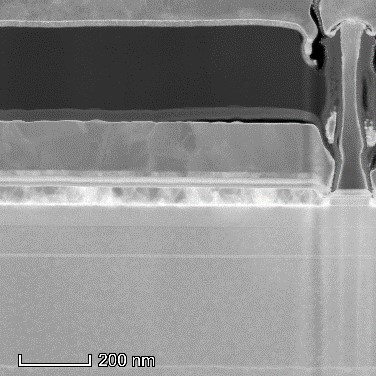 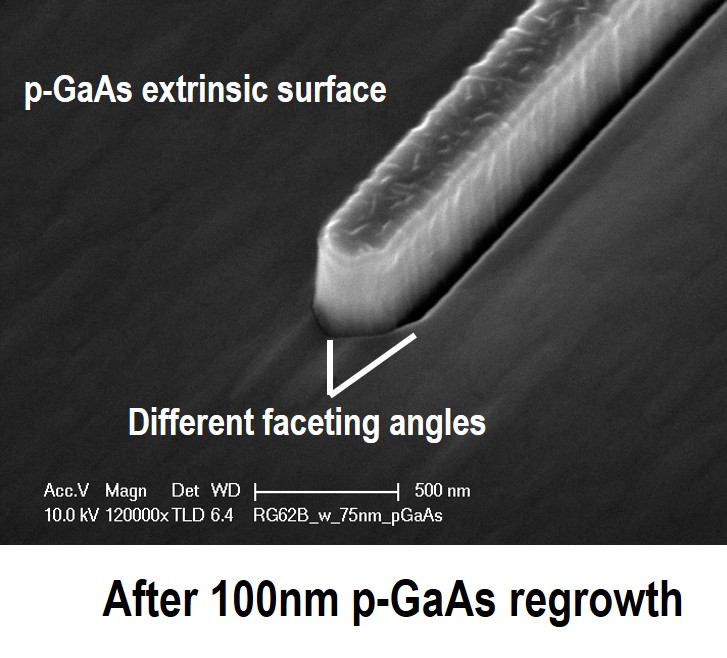 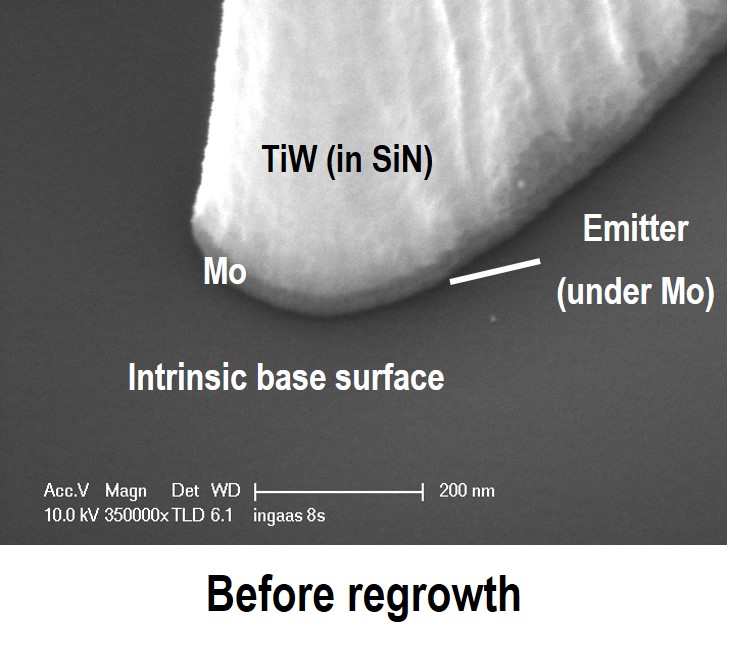 Cross-sections
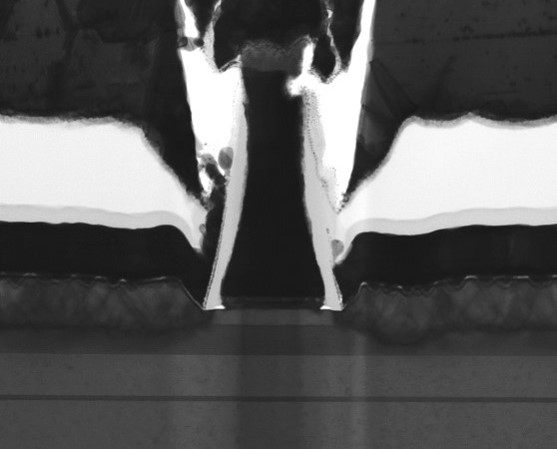 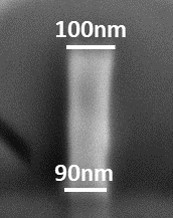 Dry-etchedTiW emitter contact
Regrown-Base InP HBTs: Status
Good DC data: even given regrowth    refractory Mo/W/TiW emitter contact	  maintains low rc.
Excellent base contacts; but hydrogen base passivation	0.4 W-mm2 resistivity for GaAs/metal contact 	290 W sheet resistivity for regrown base 	0.60W-mm2 resistivity for InGaAs/GaAs contact✘	1940W/ sheet resistivity for intrinsic base ✘
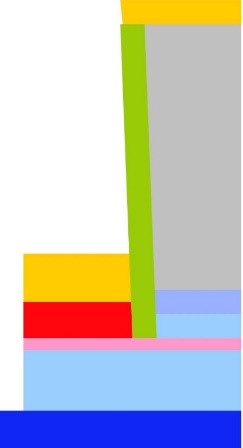 Recent efforts: in-situ MOCVD hydrogen anneal   Preliminary results: marginal ~300GHz fmax (still excessive hydrogen)
FETs (HEMTs): key for low noise
2:1 to 4:1 increase in ft :	improved noise  less required transmit power  smaller PAs, less DC power
or higher-frequency systems
High-Frequency FET Scaling
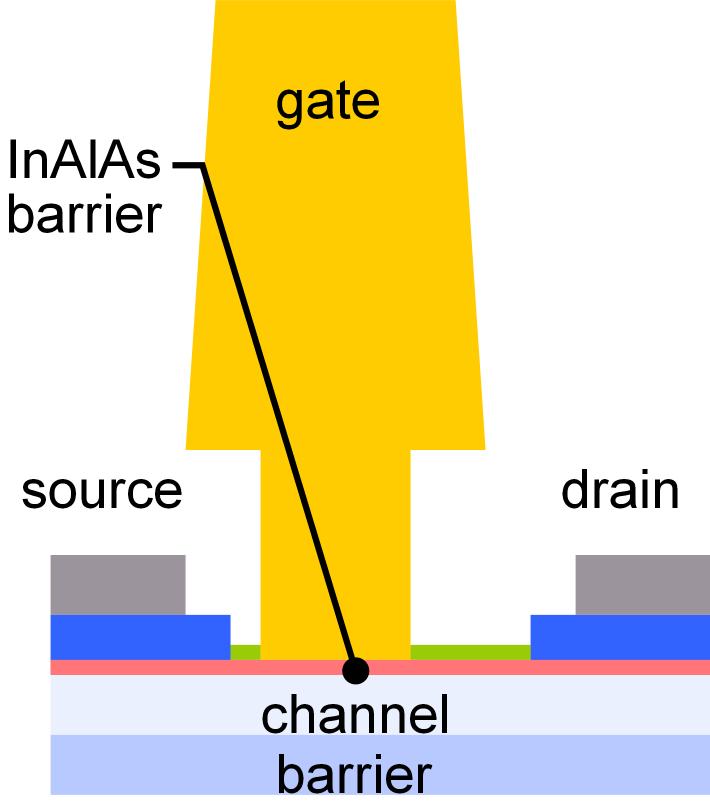 To double ft , reduce Lg 2:1, but this is not enough
Must also reduce Cgsx/gm , Cgd/gm time constants 2:1
→ gm/Wg must be doubled
Must also thin dielectric and channel by 2:1 (gmRds)
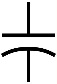 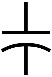 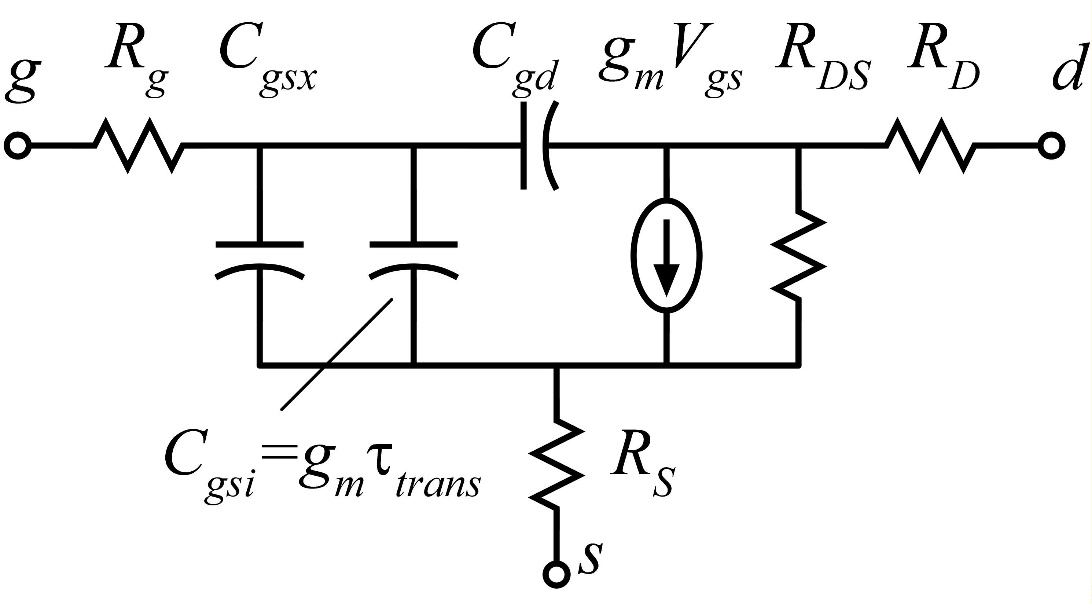 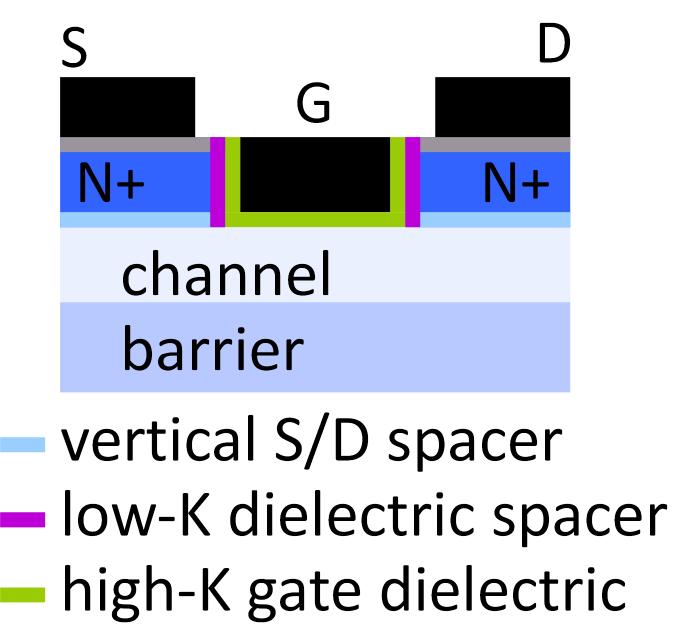 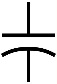 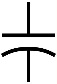 FET Current and Transconductance
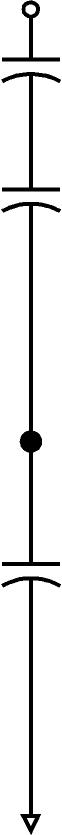 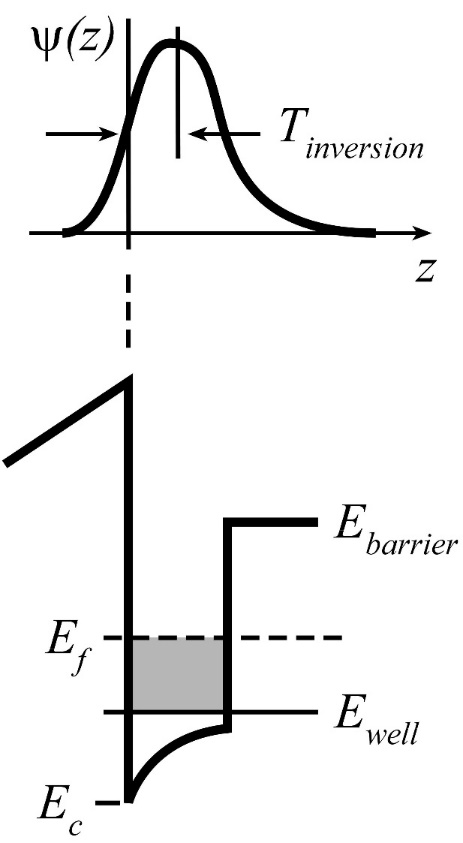 To increase gm:thin the oxide & channeland increase K1 (mass, # valleys)…hardor increase (Vgs-Vth)…also hard
Towards faster HEMTs: InAs MOS-HEMTs
Simple ballistic theory: thin dielectric→ increased gm.HEMT: InAlAs barrier: tunneling, thermionic leakage
Thinner gate insulator HEMT: ~6nm InAlAs (er=12),  limited by tunnelingMOS-HEMT: 2nm ZrO2 (er=25)
Less source resistanceHEMT: InAlAs barrier under N+ source/drainMOS-HEMT: N+  layer on InAs channel
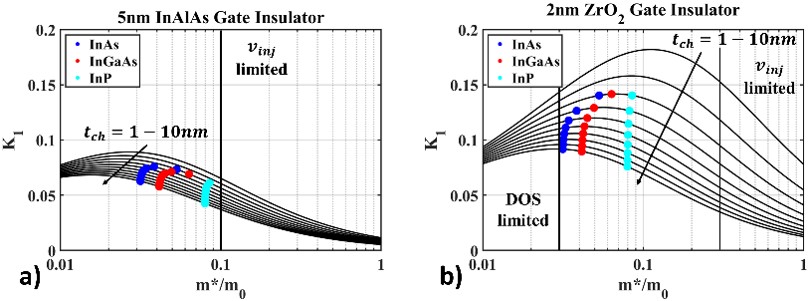 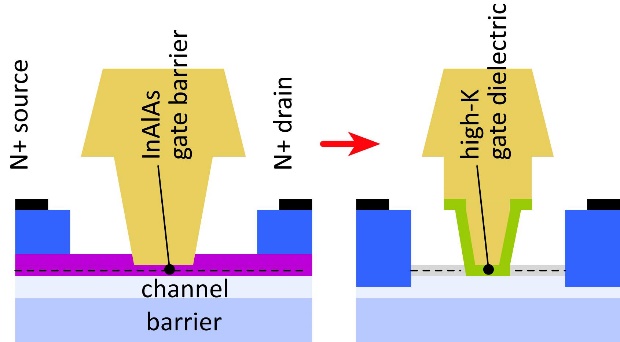 Limitations to theory:Assumes parabolic E-k dispersion: unrealisticIgnores effect of maximum gate overdrive (Vgs-Vth)
1st MOS-HEMT demonstration: Fraunhofer IAF / IBM Zurich
MOS-HEMT: fabrication flow
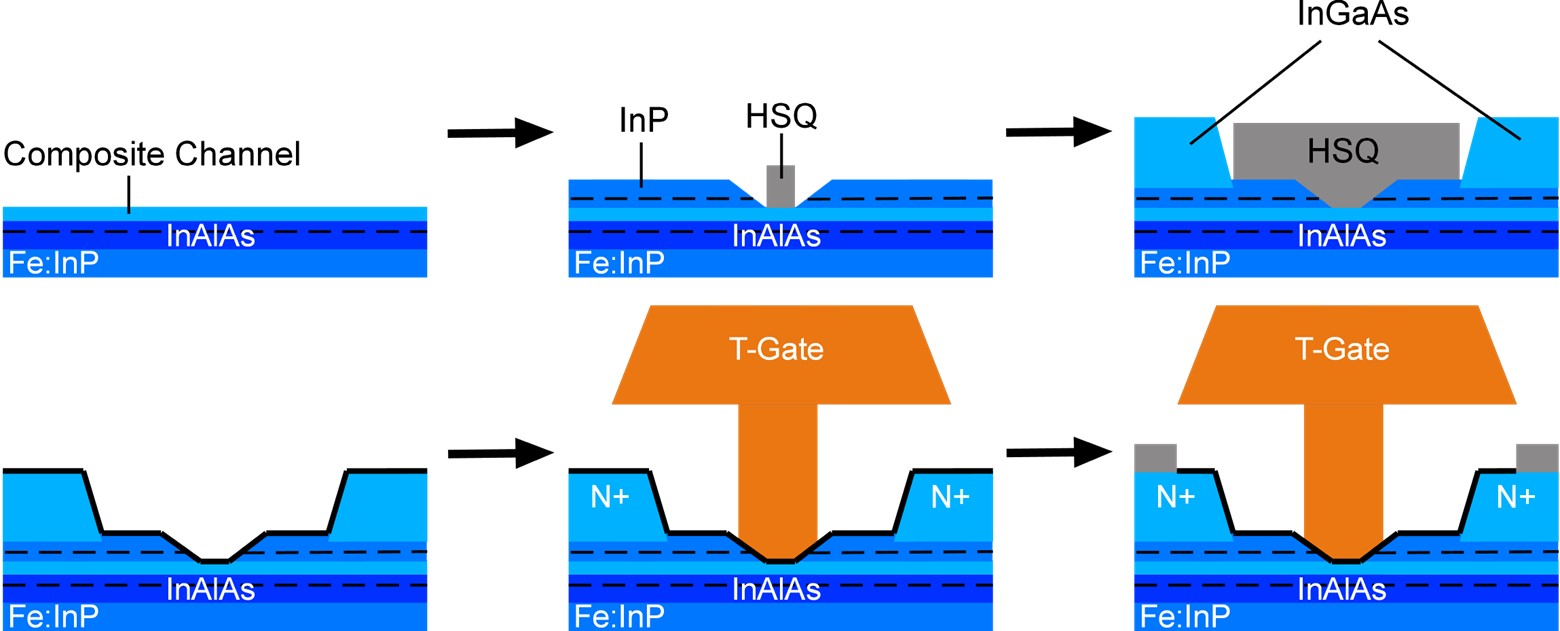 MOS-HEMT: device structure
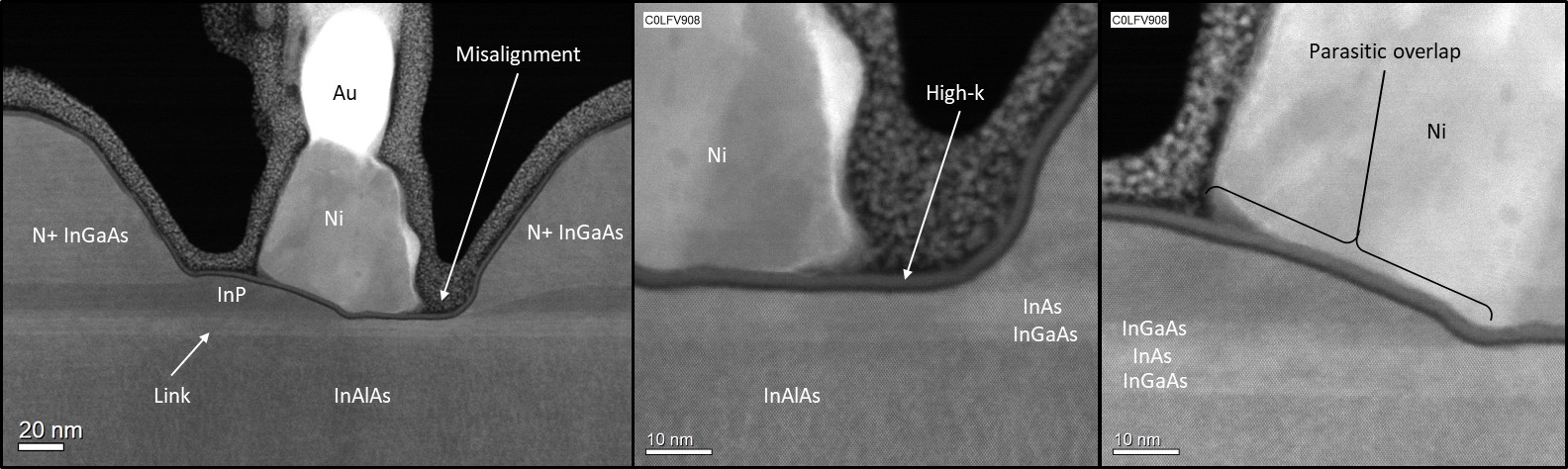 B. Markman et. al,  2021 DRC
DC characteristics @ 40 nm Lg , 2 × 10µm Wg
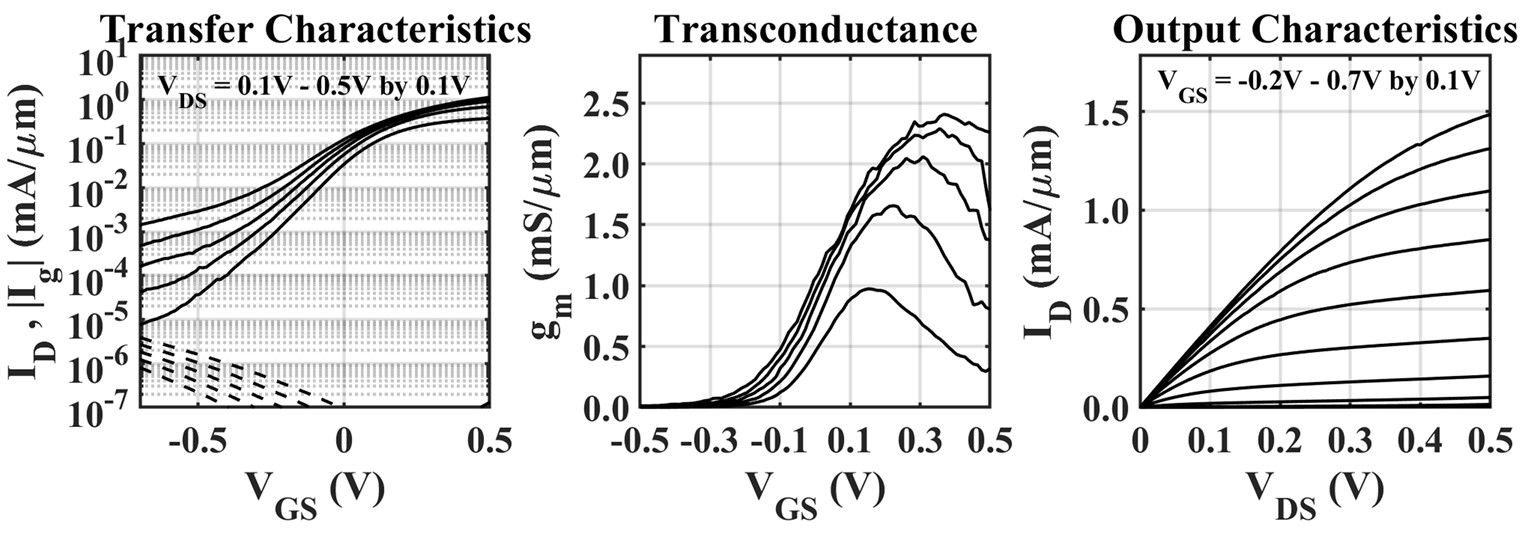 B. Markman et. al,  2021 DRC
RF characteristics @ 40 nm Lg , 2 × 10µm Wg
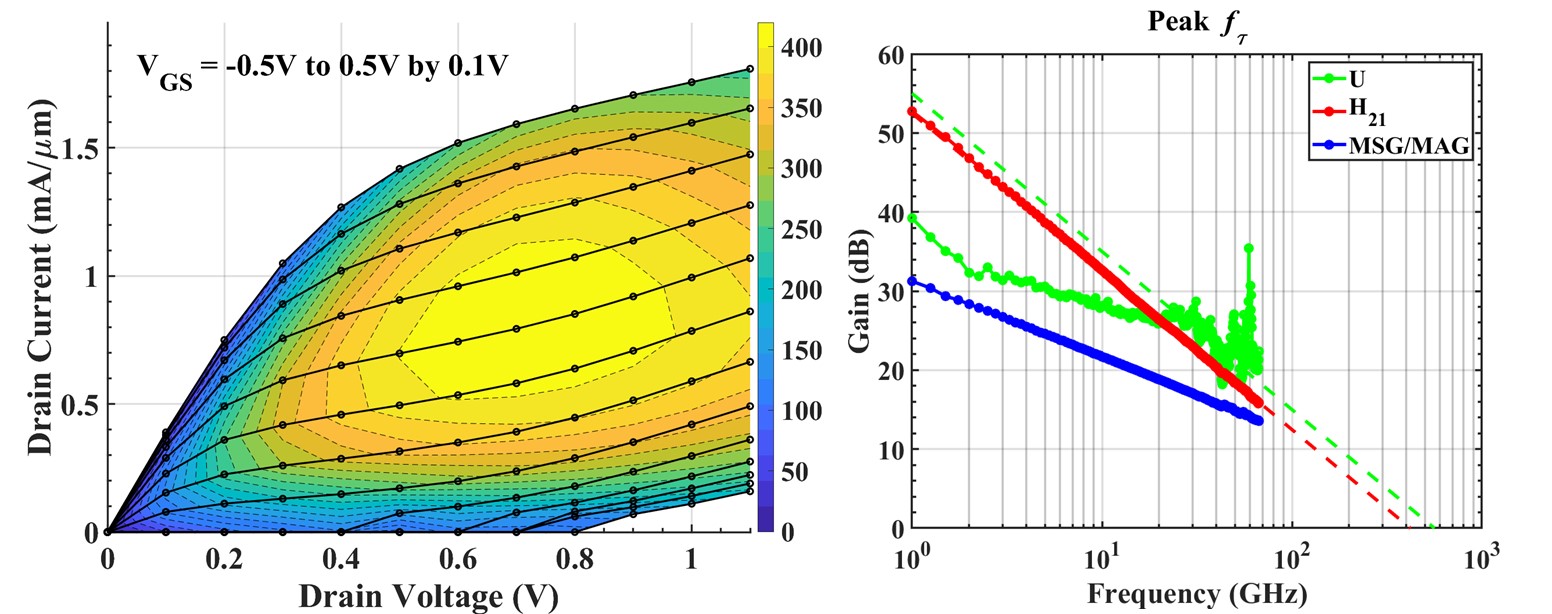 fꚍ = 420 GHzfmax = 562 GHz
VDS = 0.70 VVGS = 0.30 VIDS =  0.79 mA/µm
Need for higher energy barriers
To increase transconductance:      thin the oxide, thin the well     → increased eigenstate energy	   → loss of confinement at large (Vgs-Vth)	   → constrains maximum transconductance: ID∝(Vgs-Vth)3/2 → gm∝(Vgs-Vth)1/2	    → maximum achievable gm.
Need high barrier energies     InAs/InAlAs vs InAs/AlAsSb     InP/AlAsSb ????
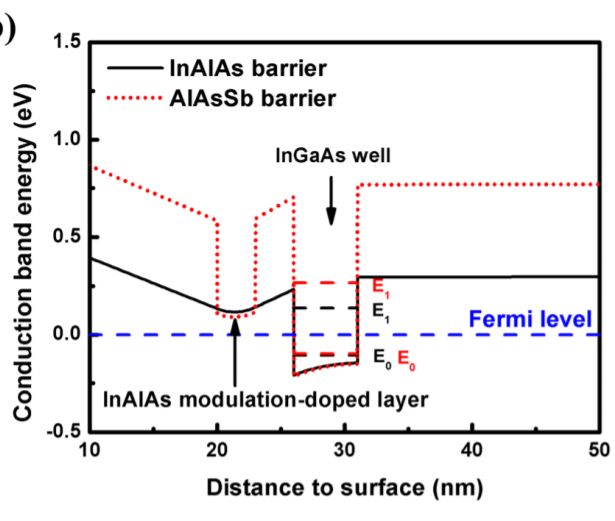 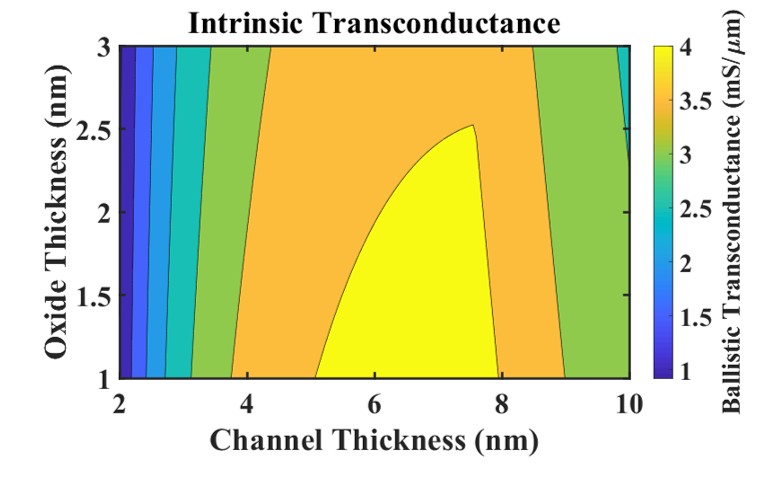 Huang, JAP, 2014
B. Markman
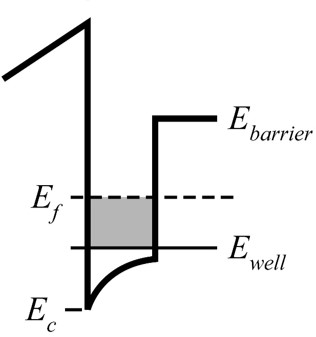 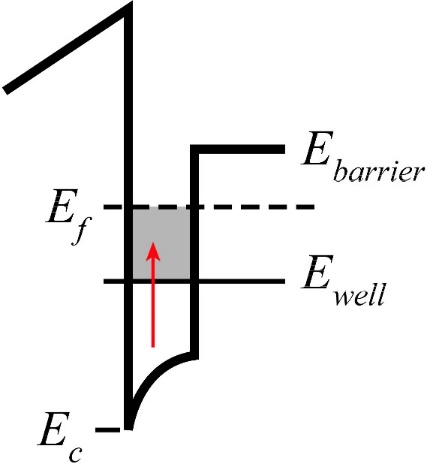 Transistors for 100-300GHz wireless
Systems 	Multi-beam (MIMO) endpoint and backhaul links.	Imaging radar
Transistor parameters	LNAs: cascaded noise figure	PAs: high PAE, high power density (W/mm)	high ft × Vbr 	PAs need high A/mm & closely-spaced fingers
Today's available IC technologies	CMOS: good to ~150GHz.   65-32nm nodes are best.	SiGe: surpasses CMOS above 200GHz.	InP HBT: record 100-300GHz PAs	GaN HEMT: record power below 100GHz. Improving	InGaAs FETs: record LNAs
Improved InP HBTs	goal: improved PAE in 100-300GHz PAs.	challenge: base contact resistivity scaling. Process complexity.
Improved InGaAs FETs 	High-K gate dielectric may permit further scaling.	High-K / InP / AlAsSb  ?
In case of questions
210 GHz FMCW crossed-array imaging car radar
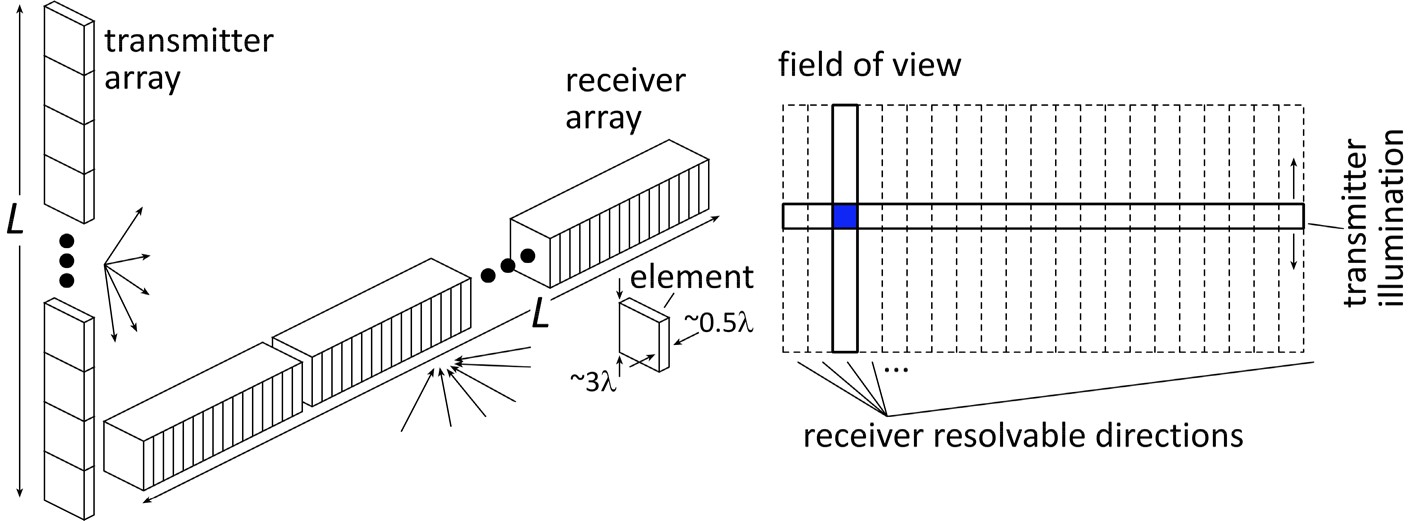 Array:36×1 transmit,   1×216 receive36 (v) × 216 (h) imagelength: 15cm (6 inches), beamwidth: 0.27o, view: 10o (v) ×90o (h). scan: 40Hz 
Electronicstransmit power/element: 50mWreceiver noise: 6dBpackaging losses: 2dB TX, 2dB RX
Sees: 22cm diameter target (a soccer ball) @ -10dB reflectivity 200m range, with 10dB SNR in heavy fog/rain @ 22dB/kmwith 4dB operating margins.
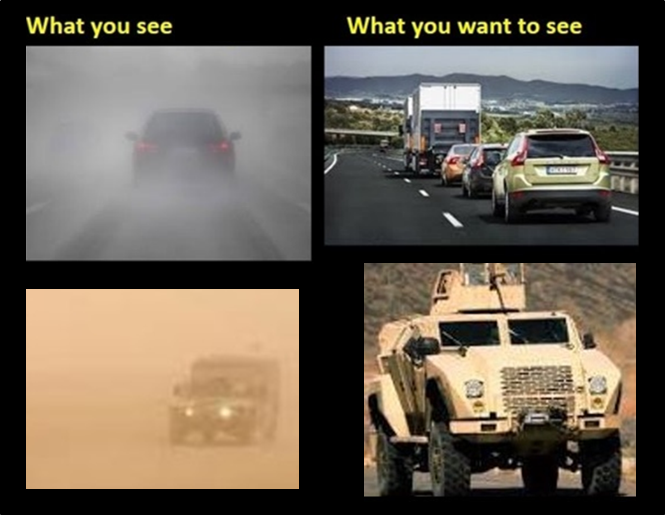 FET Scaling Laws (these now broken)
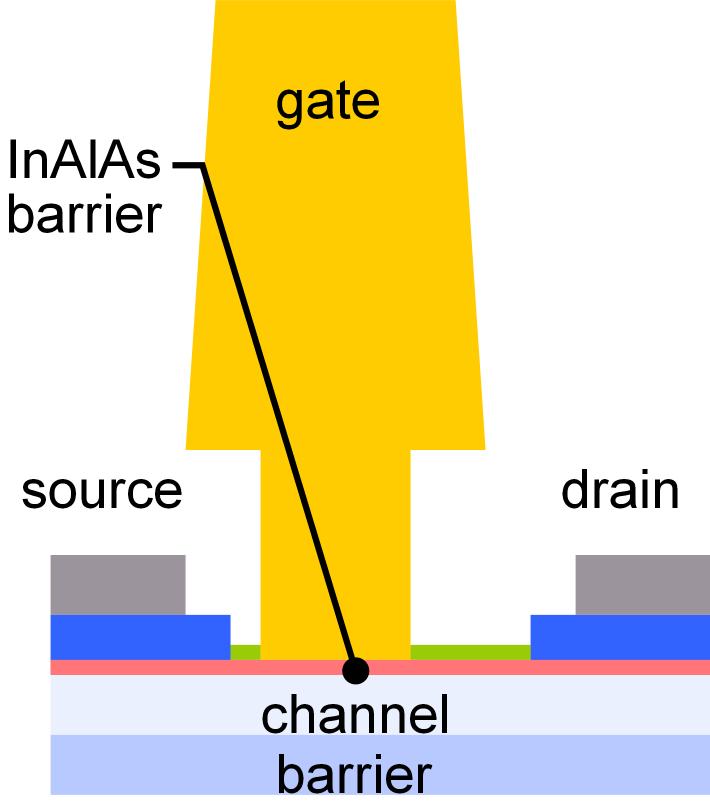 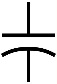 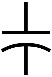 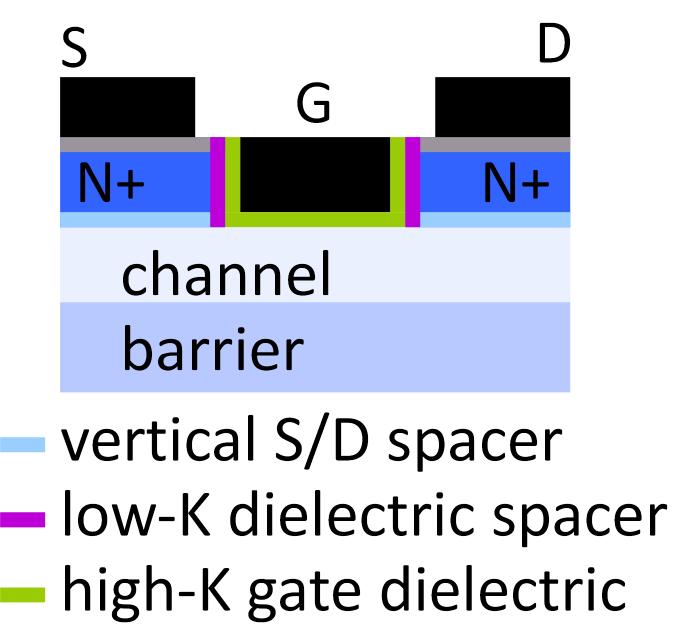 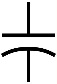 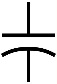 Gate dielectric can't be much further scaled.		Not in CMOS VLSI, not in mm-wave HEMTs
gm/Wg (mS/mm) hard to increase→ Cend / gm prevents ft scaling.
Shorter gate lengths degrade electrostatics→ reduced gm /Gds → reduced fmax , ft